Why Be Active in the Covington FFA?2024-2025
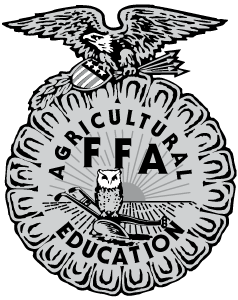 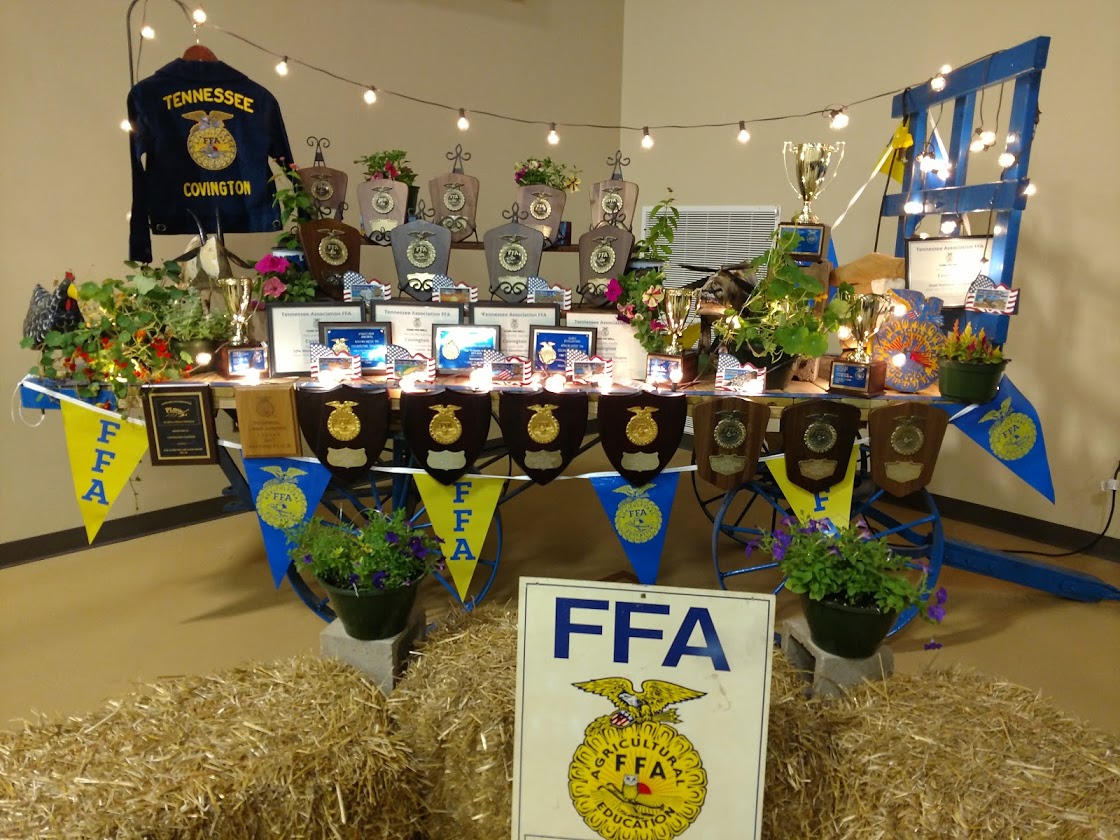 Mr. Johnson
Covington Ag Department
2024-2025 Covington FFA Officers
President=Dakota Greve
Vice-Presidents= Connor Leland, Baylea Walton, and Matthew Kurrus
Secretary= Tristan Martin
Treasurer= Madi Shankle
Reporter= Isaac Smith
Sentinel= Cameron Ray
Chaplain= Jaydon Brwon
Parliamentrian=Chase Stallings
Historian=Grace Leland
Shop Manager= Douglas Farney
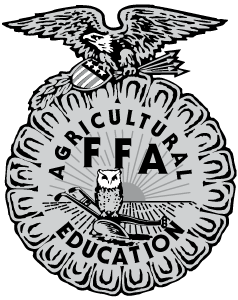 COVINGTON ffa aDVISORS
Mrs. Flanagan=Greenhouse, State Dual Credit Plant and Soil Science, and Agriscience
Ms. Hall= Agriscience, Digital Electronics, and Introduction to Manufacturing
Mr. Cole= Agriculture Enginerring, Small Animal Care, Agriscience, and Vet-Science
Mr. Johnson=Digital Agronomy, Welding, Wildlife Management, Leadership, and Agriculture Mechanics
Mrs. Liz Flanagan
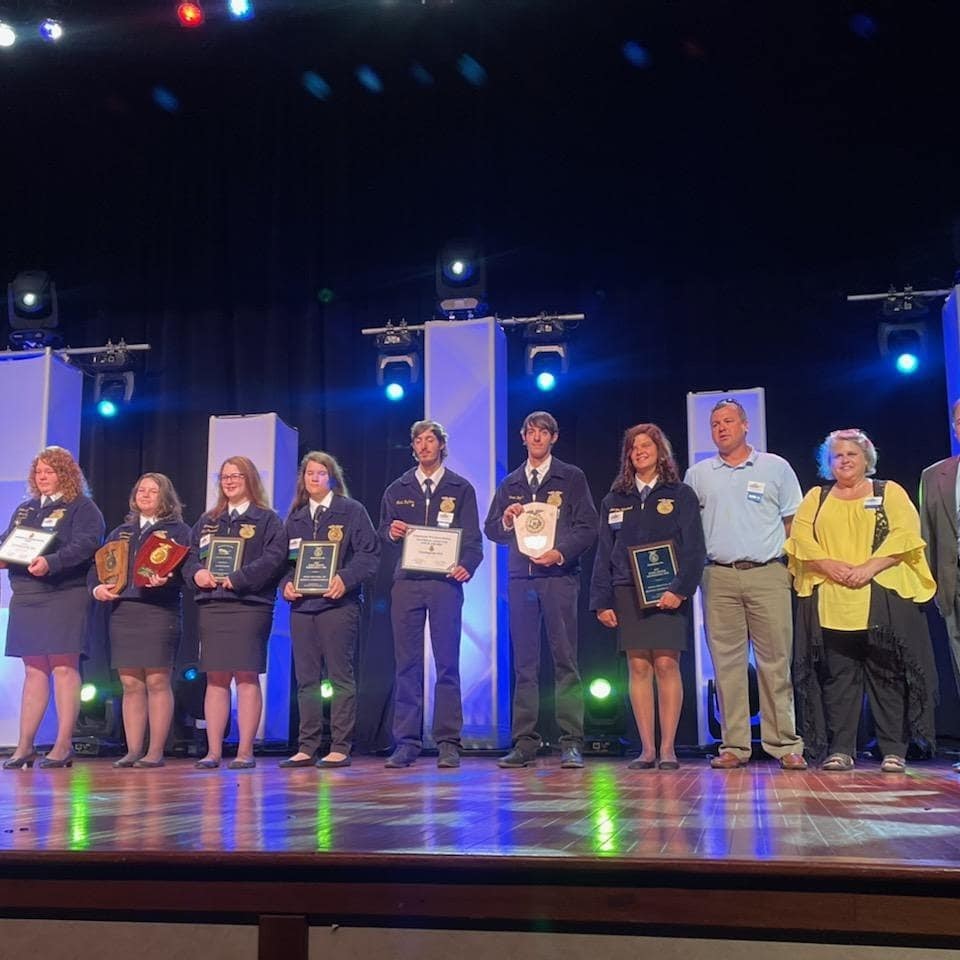 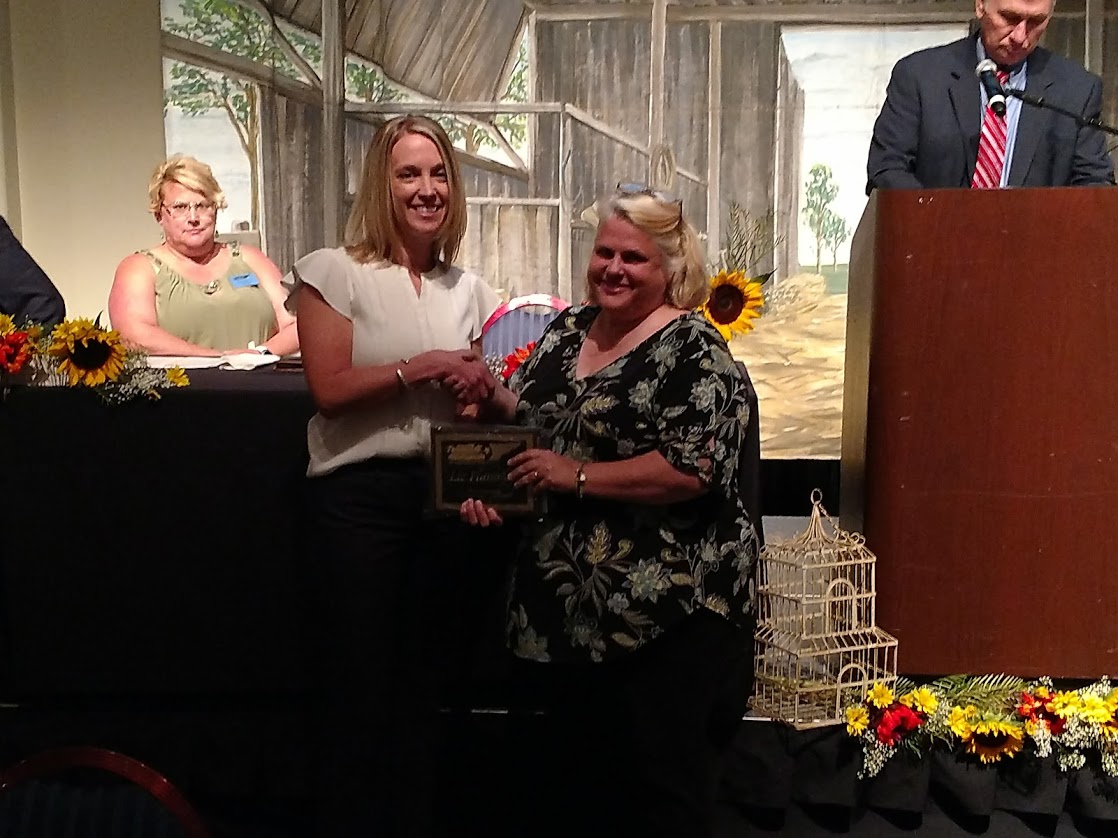 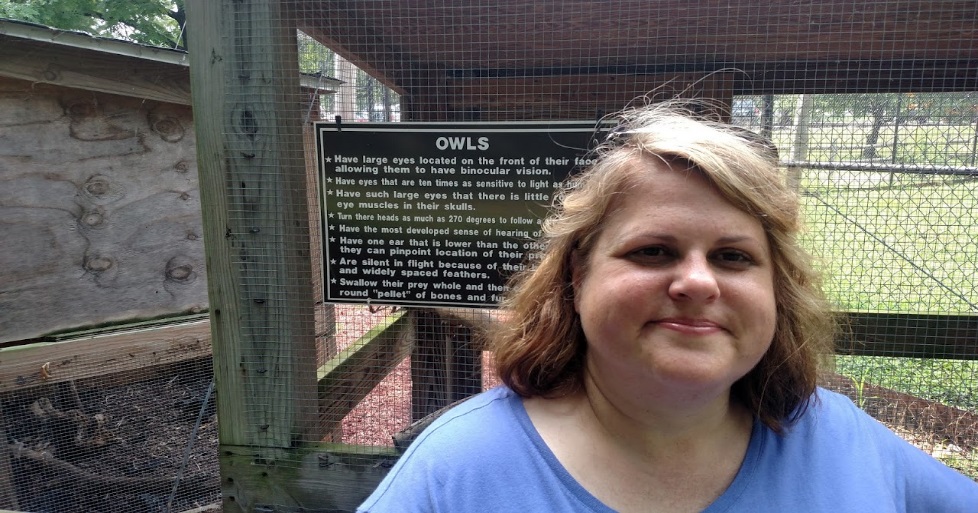 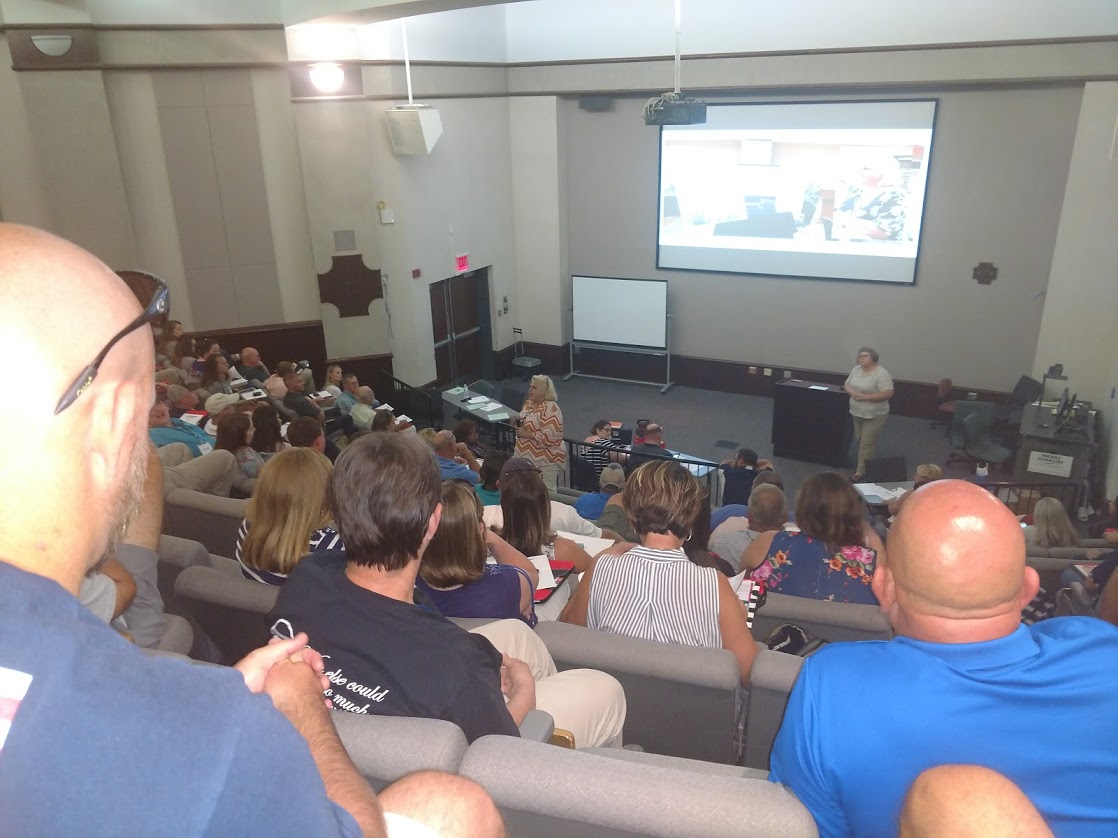 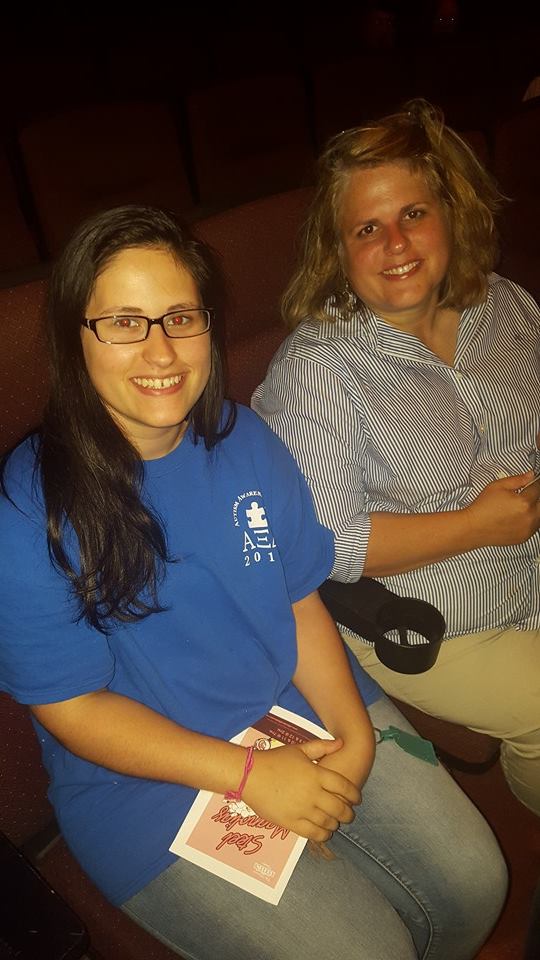 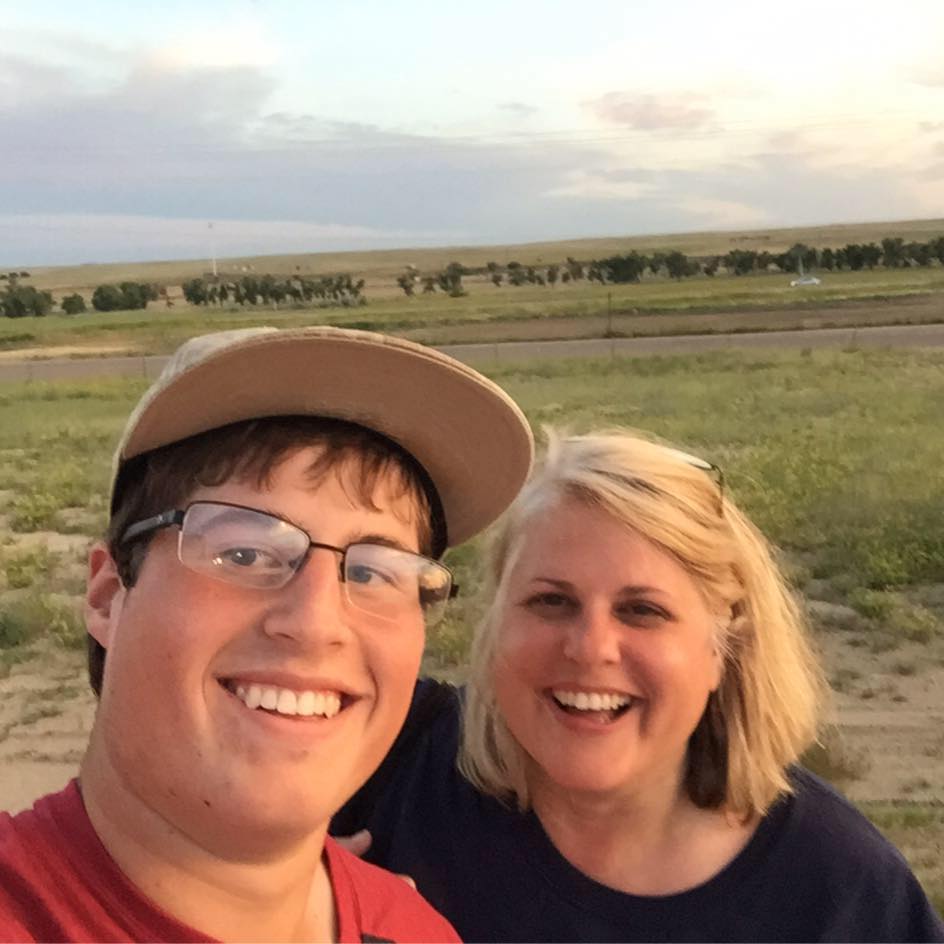 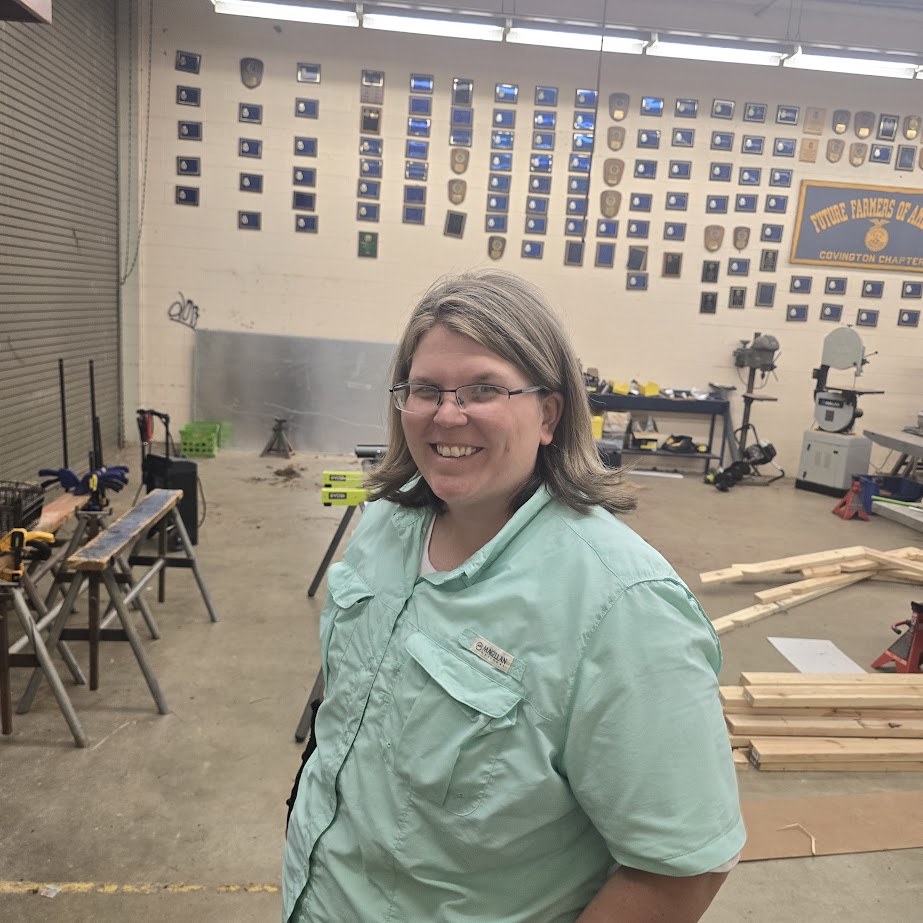 MS. Mary Jean Hall
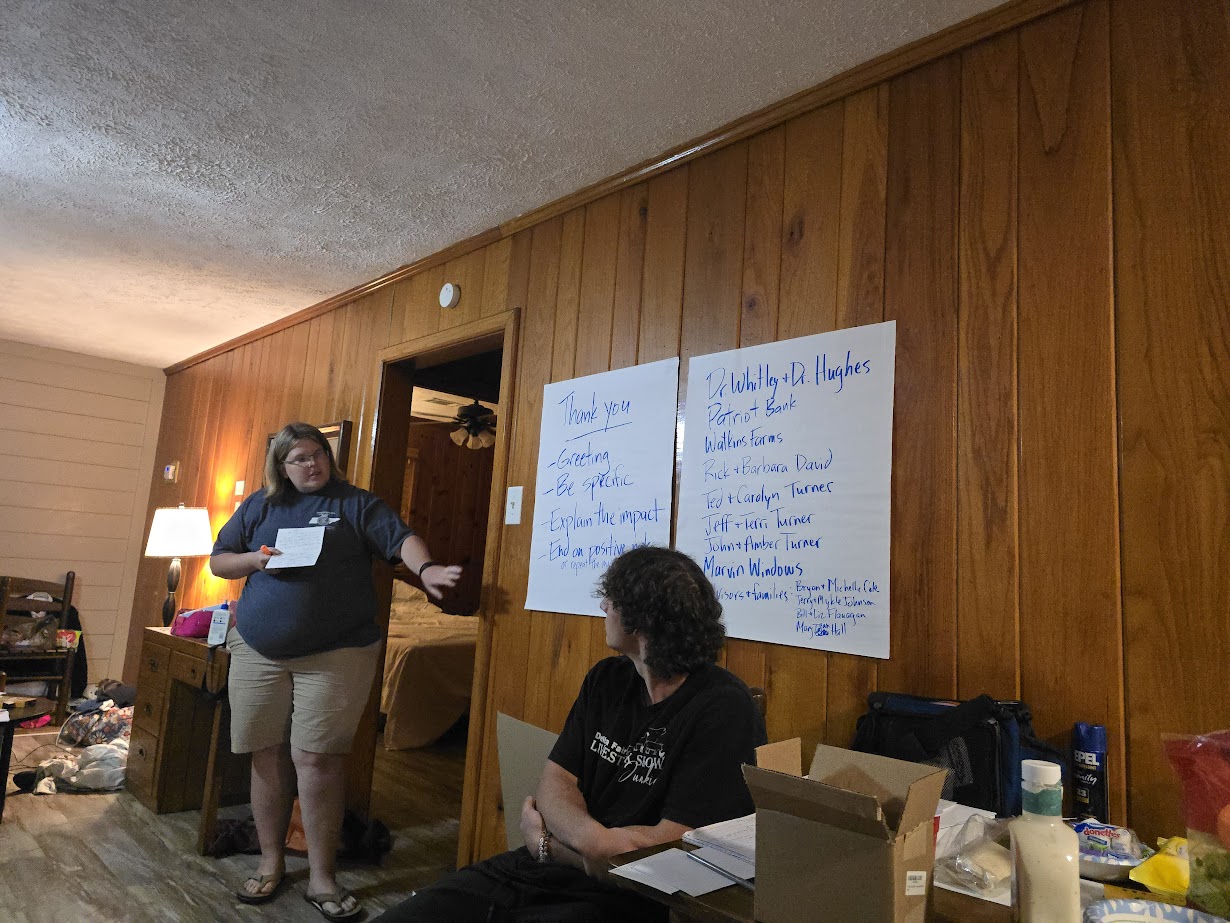 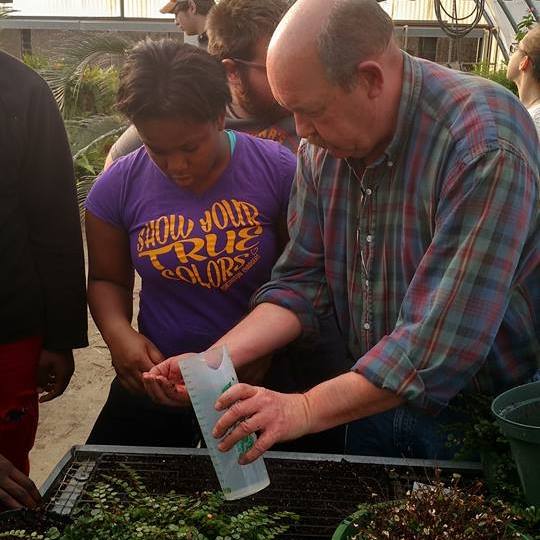 Mr. Bryan Cole
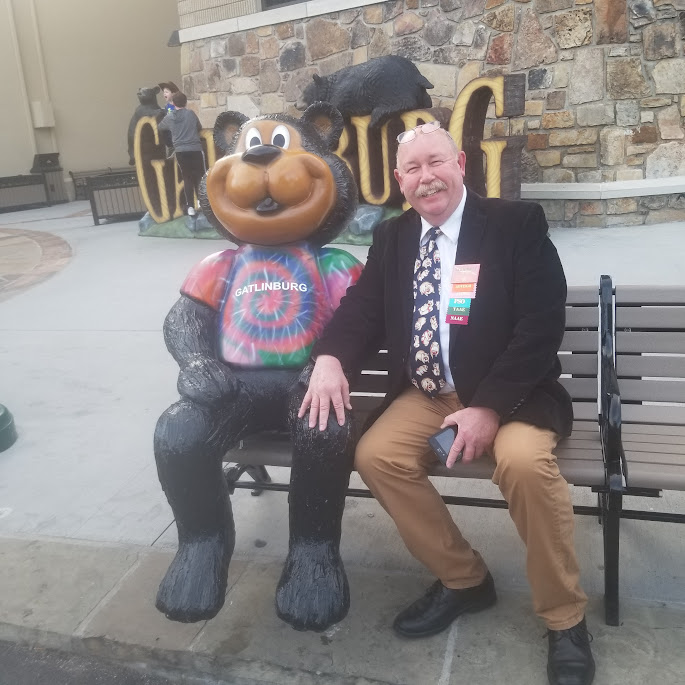 Mr. jerry Johnson
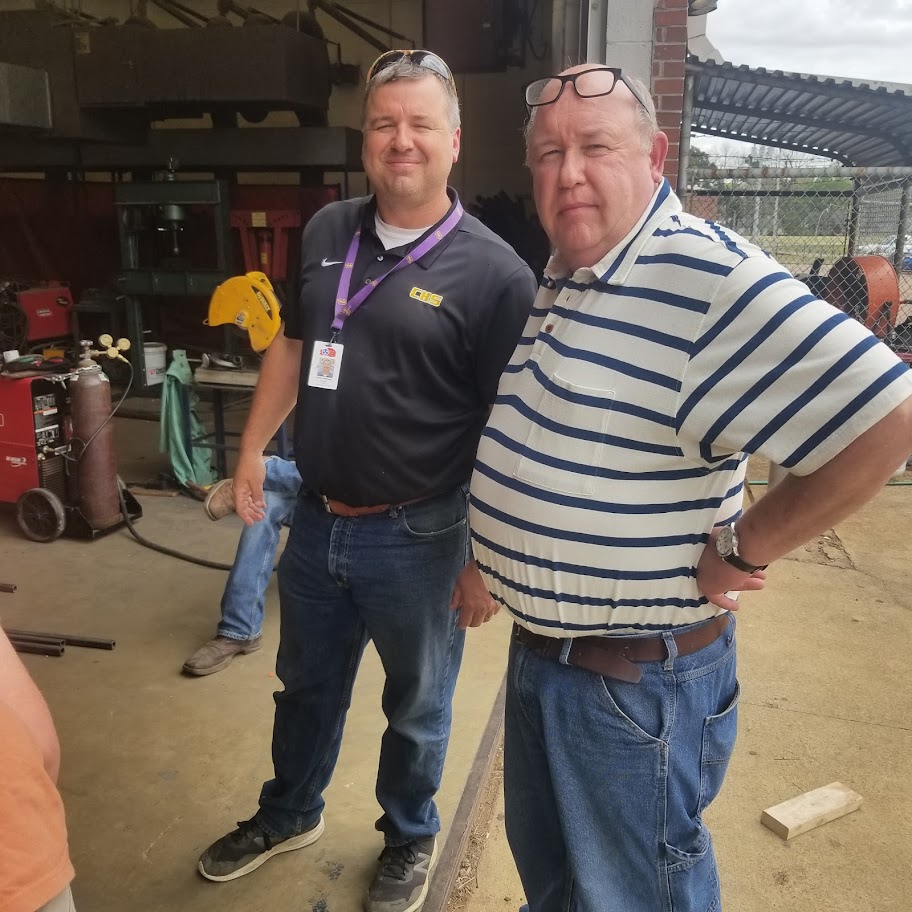 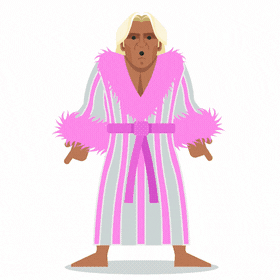 Career Development events
EACH YEAR THE COVINGTON FFA PARTICIPATES IN NUMEROUS CAREER DEVELOPMENT EVENTS (CDE’S) OR CONTEST
MR. JOHNSON HAS BEEN KNOWN TO HELP THOSE WHO HELP THEMSELVES BY PARTICIPATING IN THESE CONTEST (HINT, HINT, WINK, WINK)
CDE’s
Here are a list of the Competitions that we are competing in for the 2024-2025 School Year.
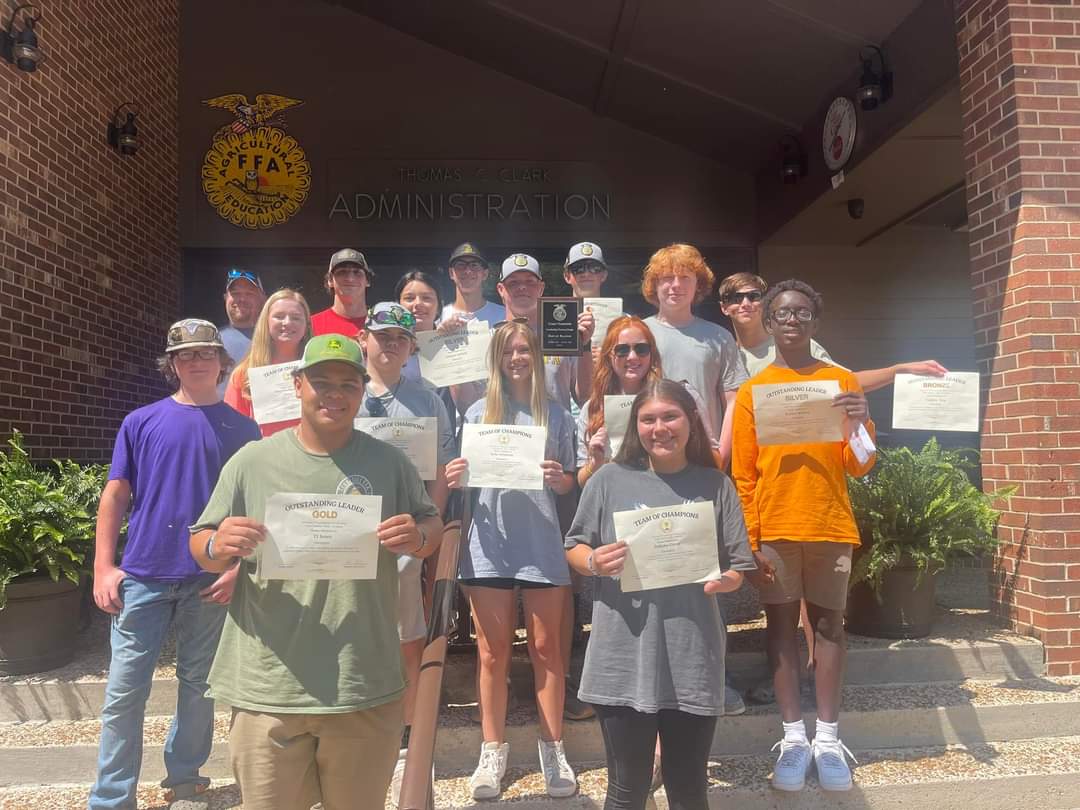 faLL cde’S FOR COVINGTON FFA
SOIL JUDGING- (LEXINGTON SEP 12th, Jackson 19th, STATE IS OCT 14th at East TN) 
HORSE JUDGING- (Regional Sept 16th at UTM MTSU STATE NOV 12th)
AG SALES and Marketing Plan-(October 17th at Jackson; State at Gatlinburg)
LIVESTOCK JUDGING- (REGIONAL NOV 7th, PARSONS NOV 14th)
PARLIAMENTARY PROCEDURE/OPENING AND CLOSING- (MUNFORD Nov 21st, Dyersburg High DEC 9th and 10th)
Fall cde’S
Marketing Plan: 5th in West TN
Ag Sales: 7th in West TN
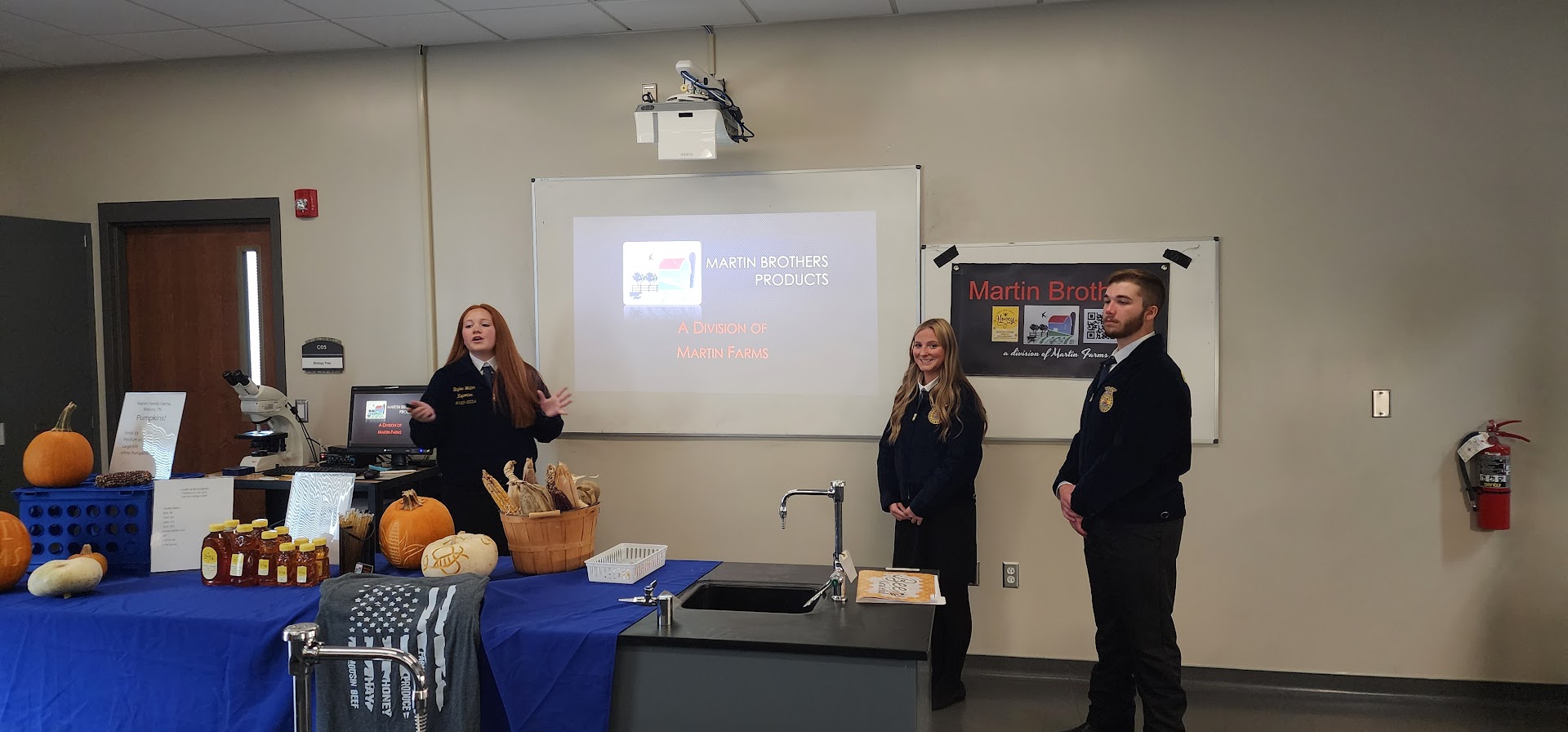 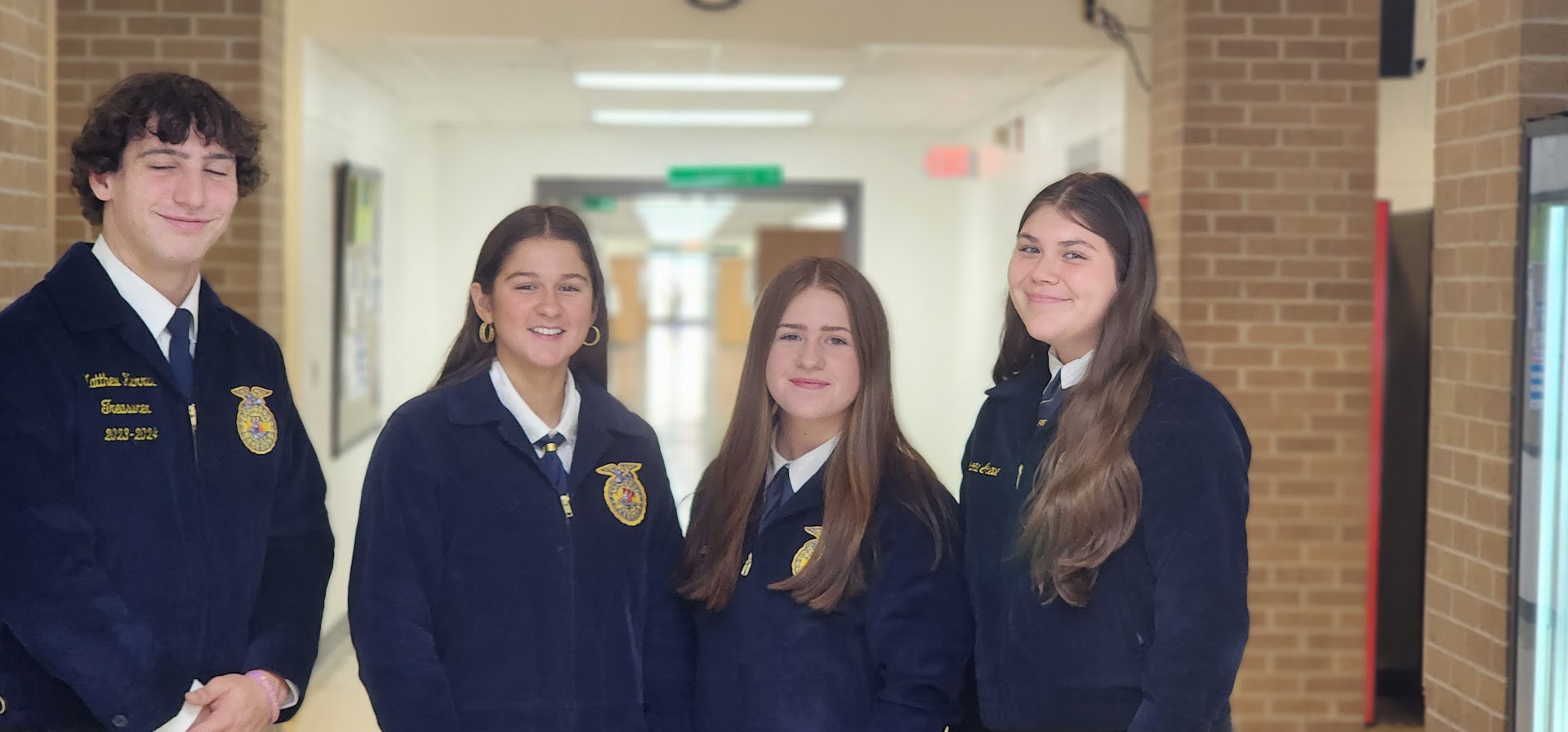 FALL CDE’s
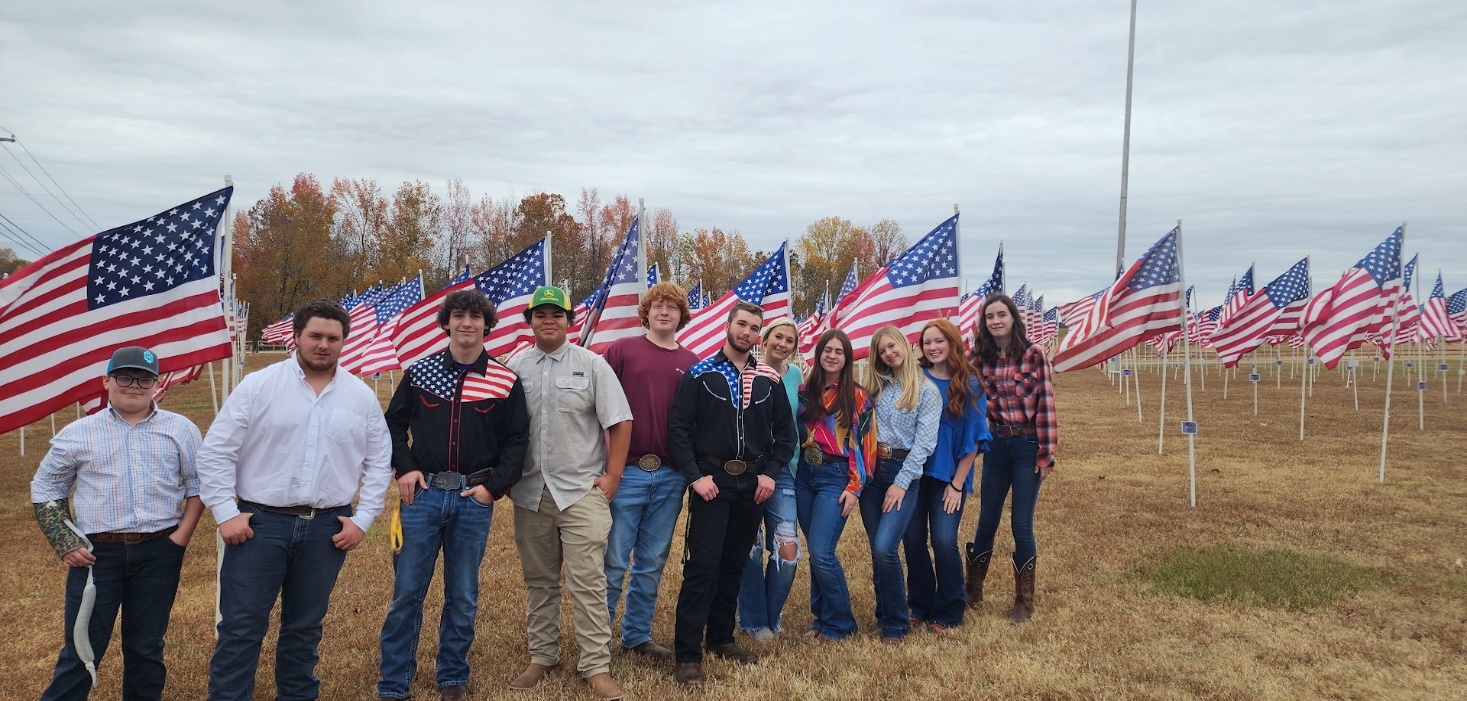 Livestock Judging:9th in West TN
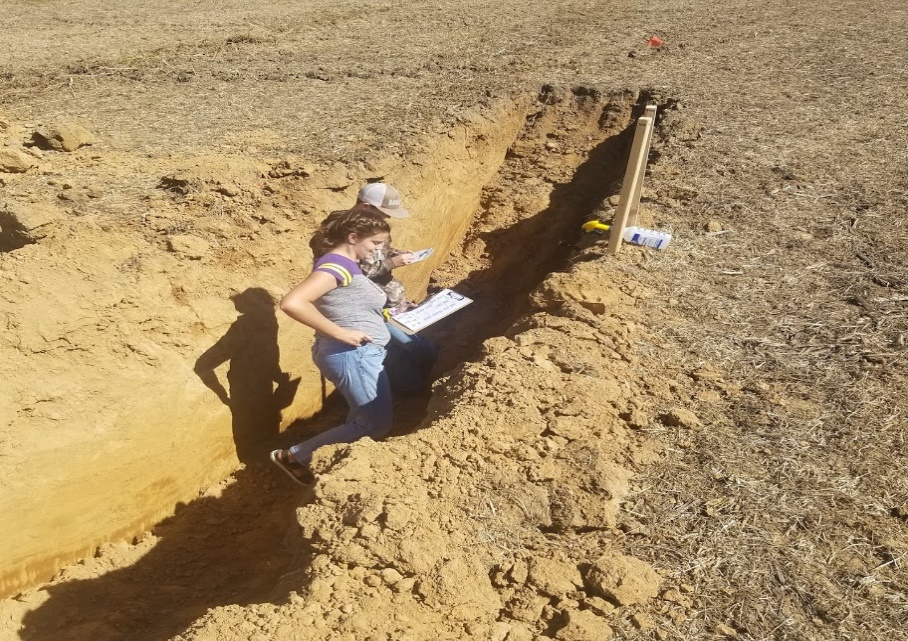 Soil Judging: 2023 State Champions; 14th in the Nation
Winter CDE’s
AG COMMUNICATONS and AG ISSUES-UTM (Jan 21st and 28th)
Prepared, Job Interview, FFA CREED and Extemporaneous Public Speaking-TRENTON (Jan 30th CROCKETT COUNTY FEB 11th AND 13th)
AGRICULTURE MECHANICS-HAYWOOD COUNTY (MARCH 6th)
STATE AG MECHANICS IS April 24th AT TENNESSEE STATE UNIVERSITY
FALL CDE’s
Horse Judging: 6th in West
TN
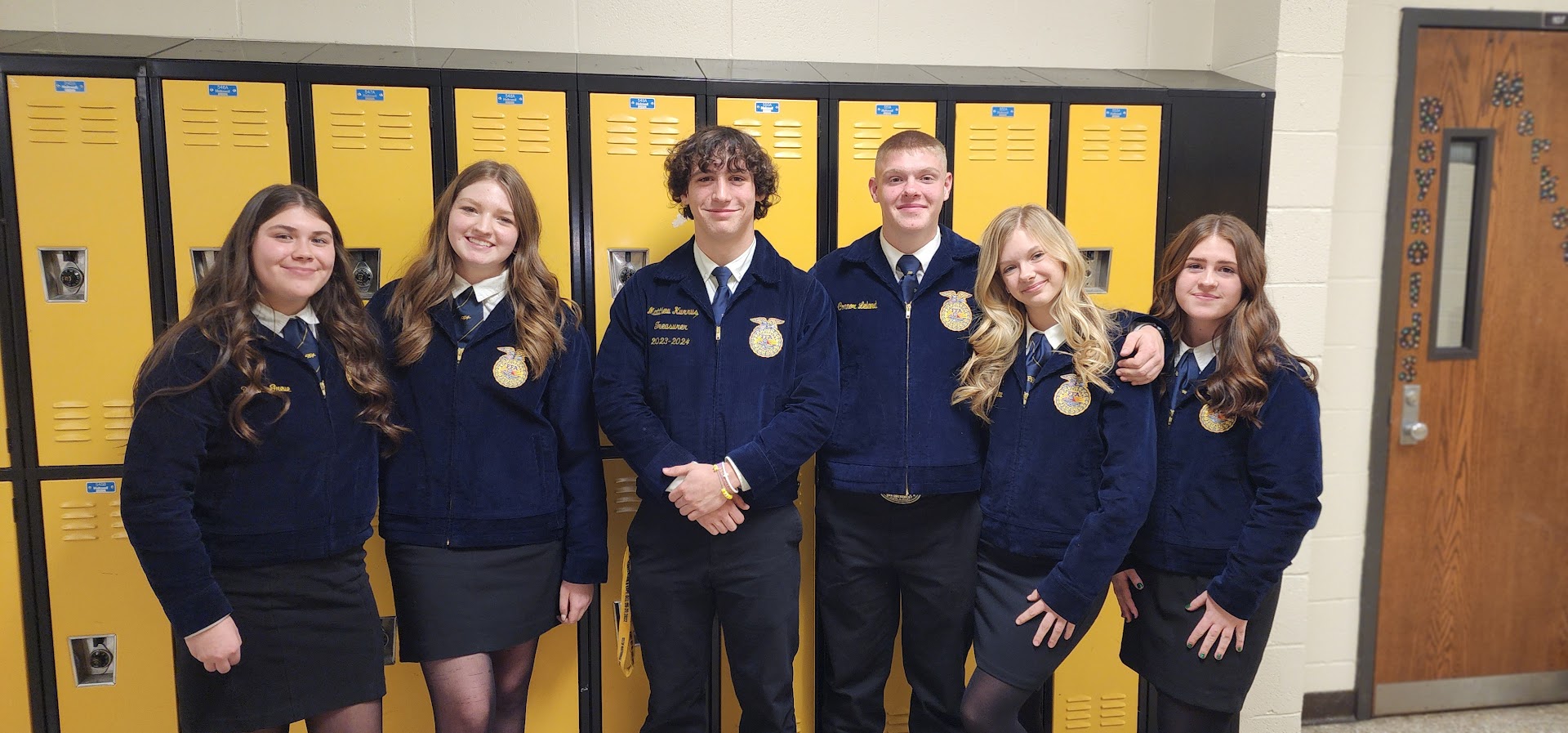 Parliamentary Procedure: 9th in West TN
Winter CDES
Prepared Public Speaking: 5th in West TN
FFA Creed: 9th in West TN
Job Interview: 12th in West TN
Extemp Speaking: 7th in West TN
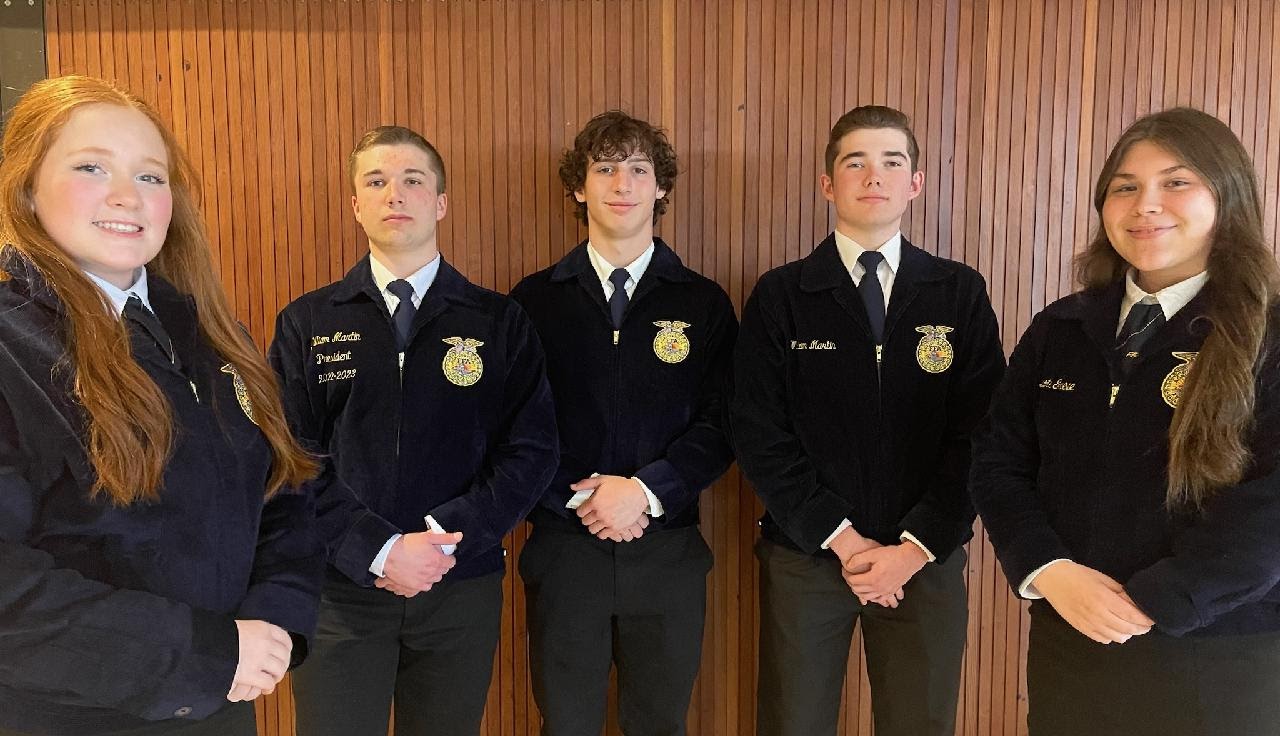 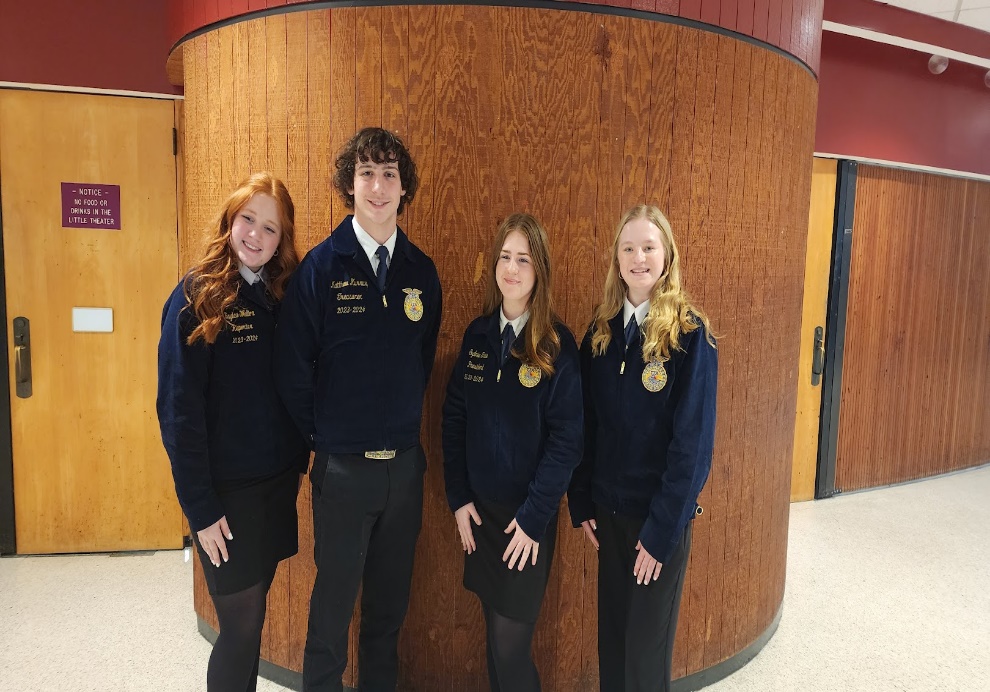 WINTER CDE’s
Ag Communications: 3rd in West TN
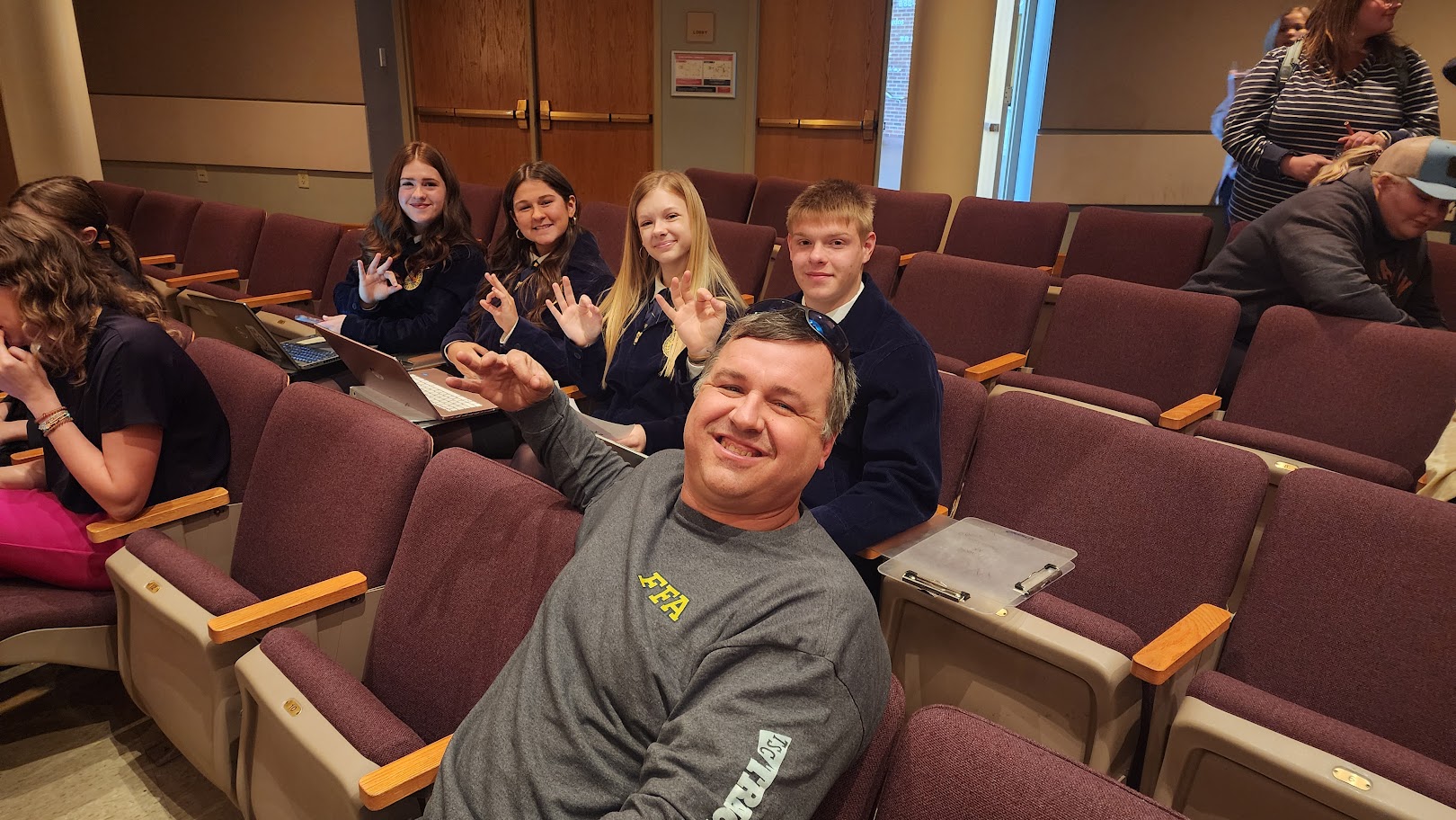 Winter CDE’s
Agriculture Mechanics: 2nd in West TN (Upper) and 9th in West TN (Lower)
SPRING CDE’s
FLORICULTURE AND NURSERY-JACKSON STATE (APRIL 10TH) STATE @ TENNESSEE TECH (APRIL 23rd)
POULTRY JUDGING- (REGIONAL April 3rd , STATE IS APRIL 23rd @ Tennessee Tech)
FORESTRY-Greenfield (APRIL 22nd) STATE AT CAMP CLEMENTS (JUNE 6-7)
FOOD SCIENCE, DAIRY FOODS, AND MEATS (State Convention 2025)
ENVIRONMENTAL AND NATURAL RESOURCES MANAGEMENT AND AGRONOMY-(State Convention 2025)
SPRING CDE’S
Poultry: 2024  West TN Champions and State Champions, Compete Fall 2024
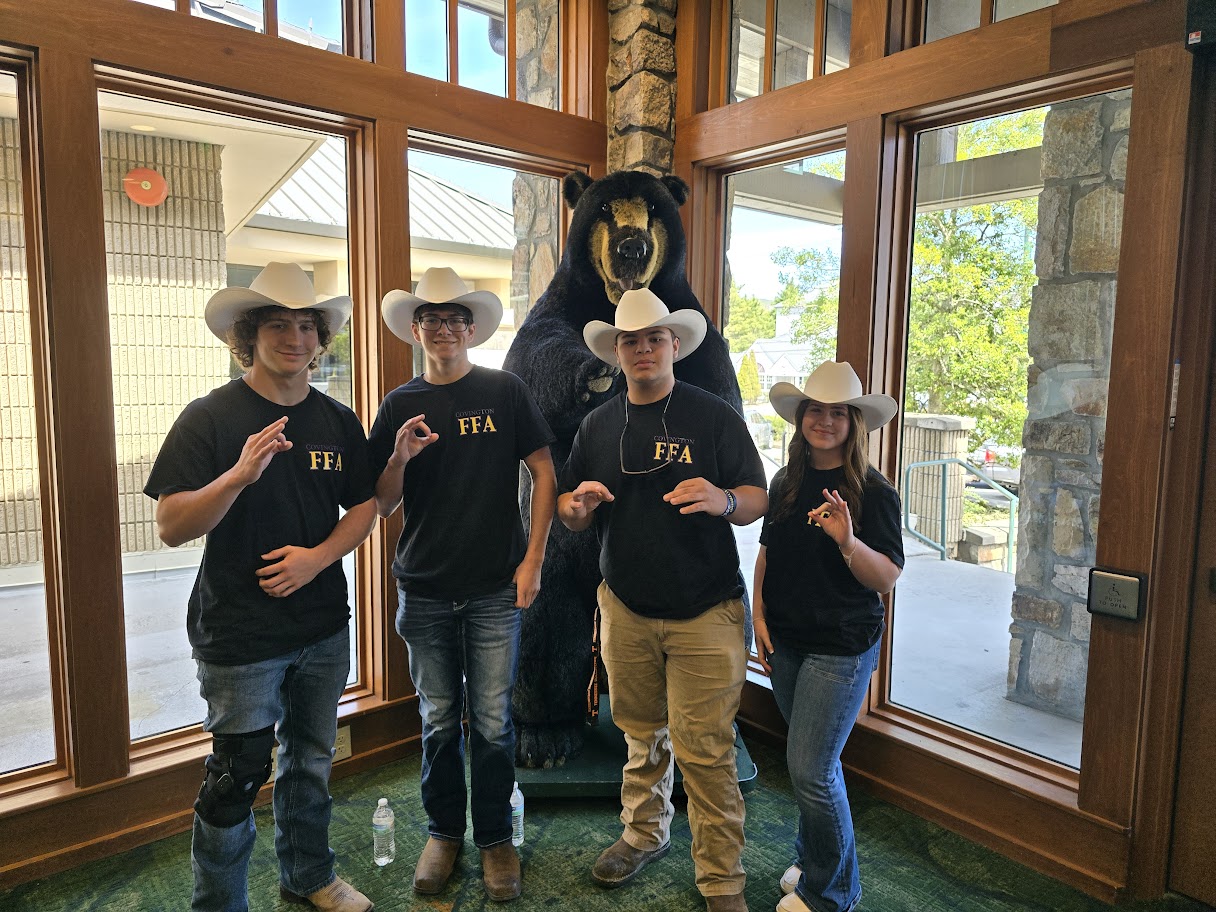 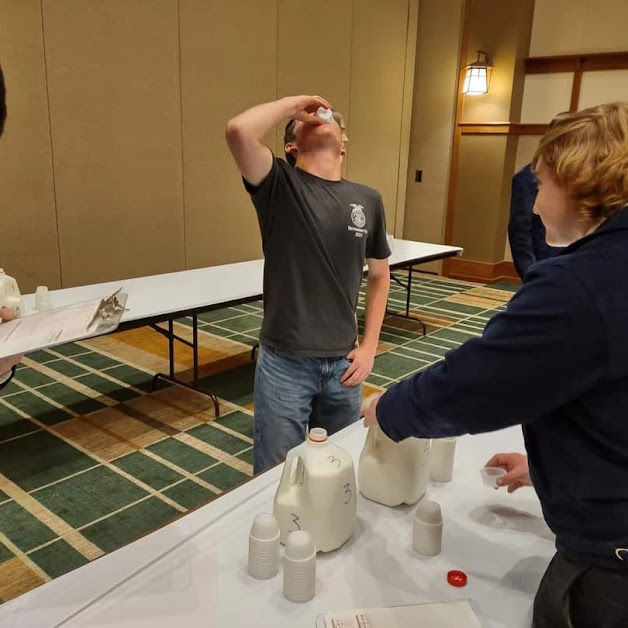 Dairy Foods: 2022 4th in State, West TN Milk Champions
Spring cde’s
Food Science: West TN Regional Winner, 7th in State 2022
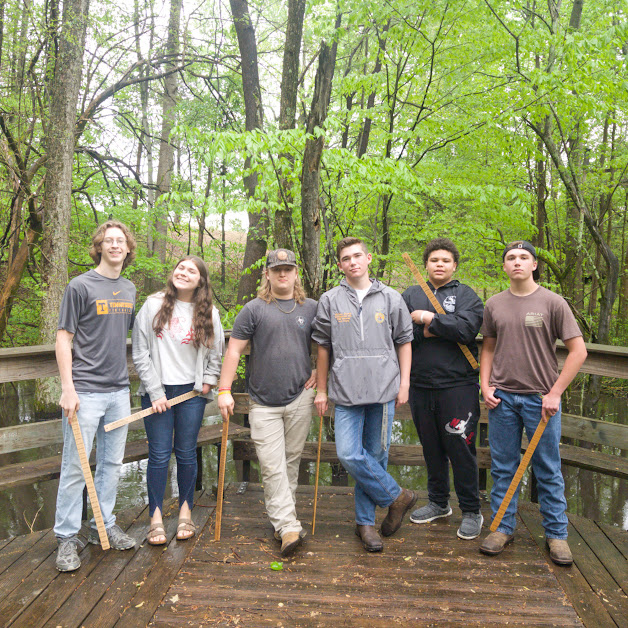 Forestry: 7th in West TN 2022
SPRING CDE’s
Environmental and NRM: 4th in State 2022 West TN Champions
Agronomy: 2022 State Champions Will compete this fall in Indianapolis
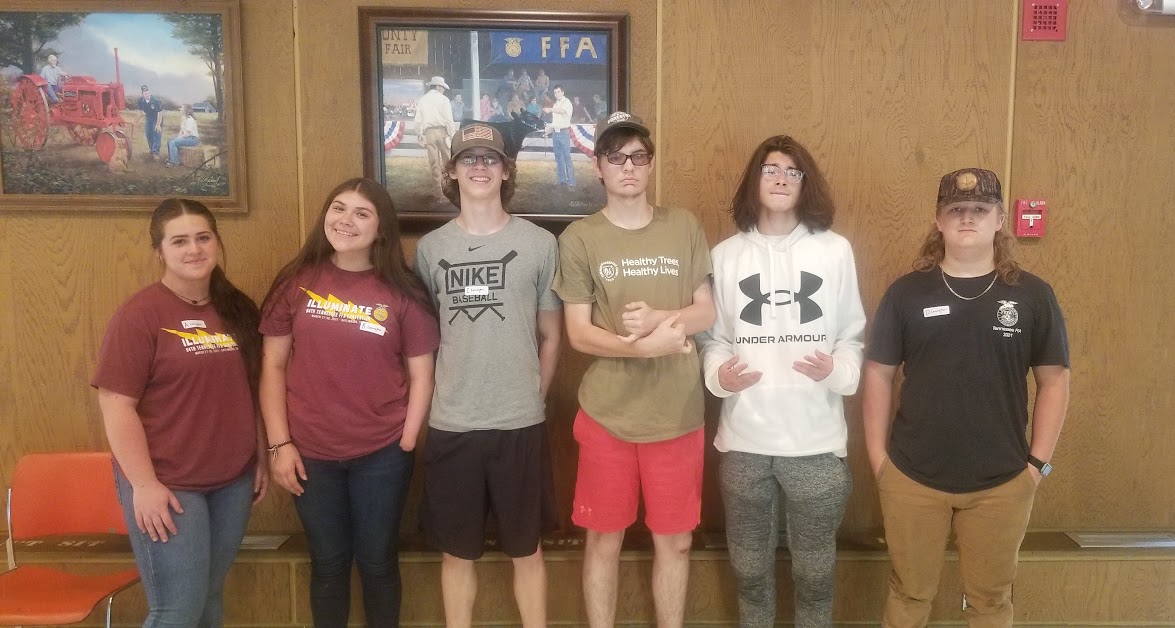 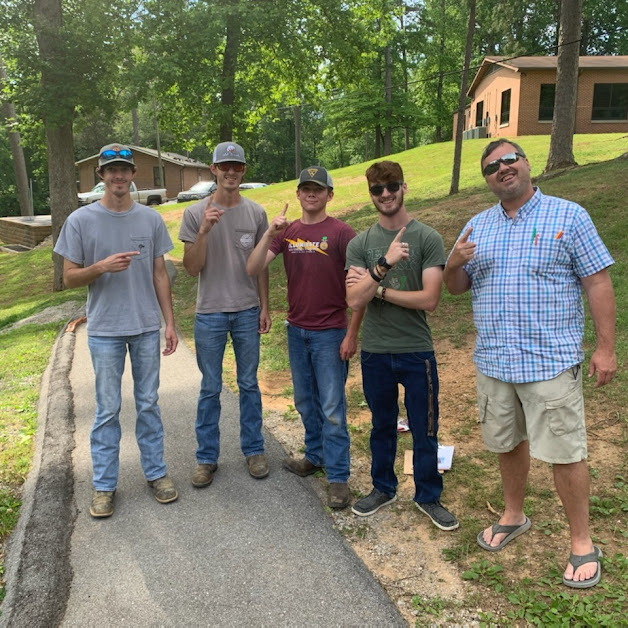 NEW CDE’s
Ag Issues (Mrs. Flanagan)
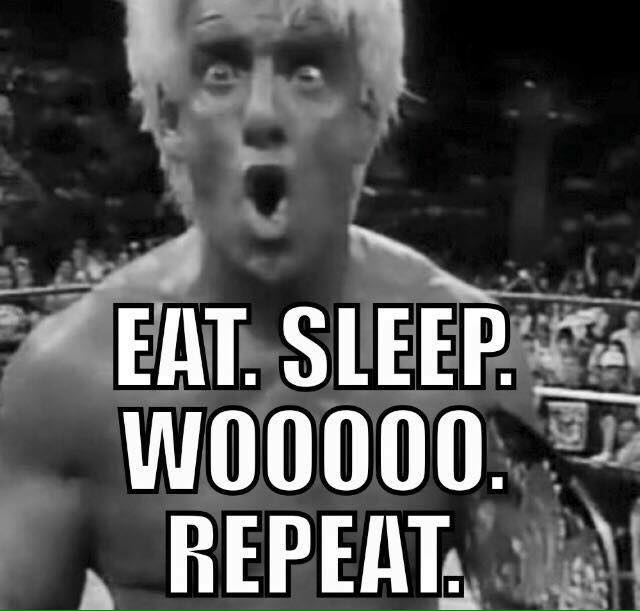 Leadership Activities
MR. JOHNSON “THAT WAS WAY COOL DUDE…………………BUT, I AM NOT THE BIGGEST FFA COTNEST DOER.COM PERSON”  WHAT ELSE DOES FFA HAVE FOR ONE?
LETS LOOK AT LEADERSHIP ACTIVITES
Leadership activities
NATIONAL FFA CONVENTION- INDIANAPOLIS, INDIANA (Oct 31-Nov 4)
STATE FFA CONVENTION-GATLINBURG, TENNESSEE (MARCH 23-27th)
CAMP CLEMENTS-(JUNE 2024)
CHAPTER OFFICER RETREAT-(Lebanon, TN)
IMPACT LEADERSHIP CONFERENCE AT CAMP CLEMENTS (NOV 18TH AND 19th)
NATIONAL FFA CONVENTION
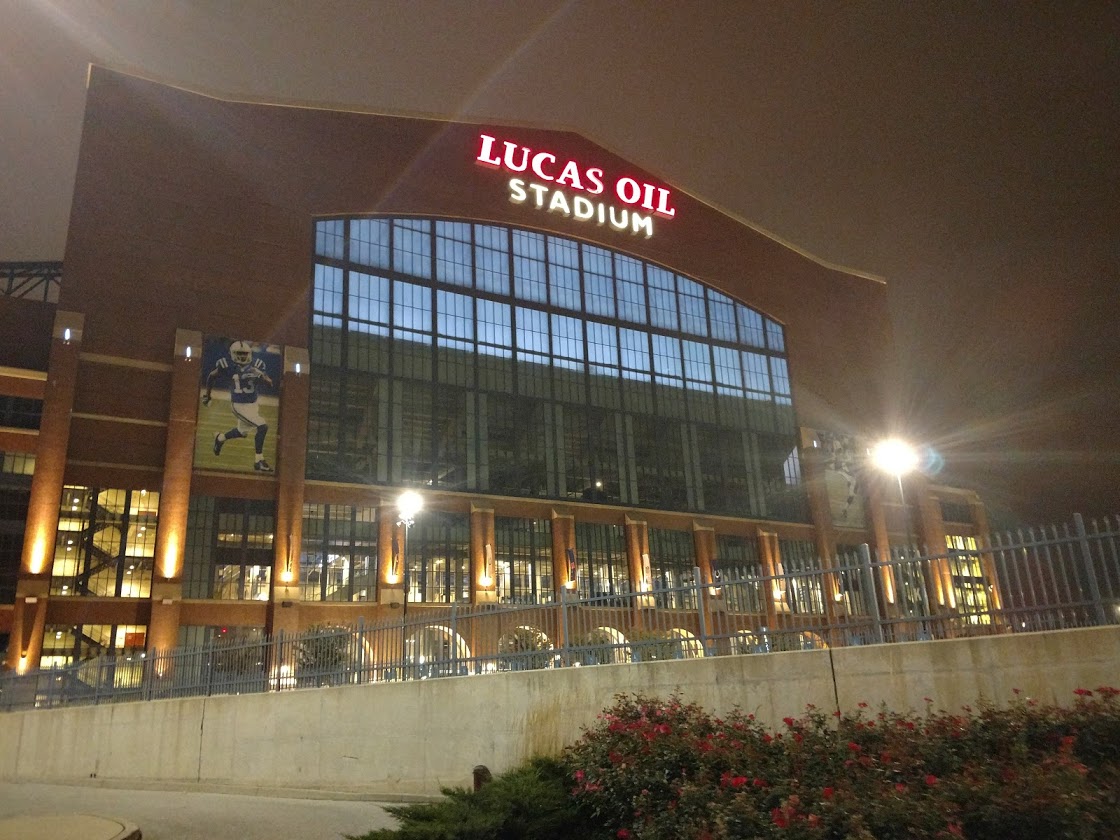 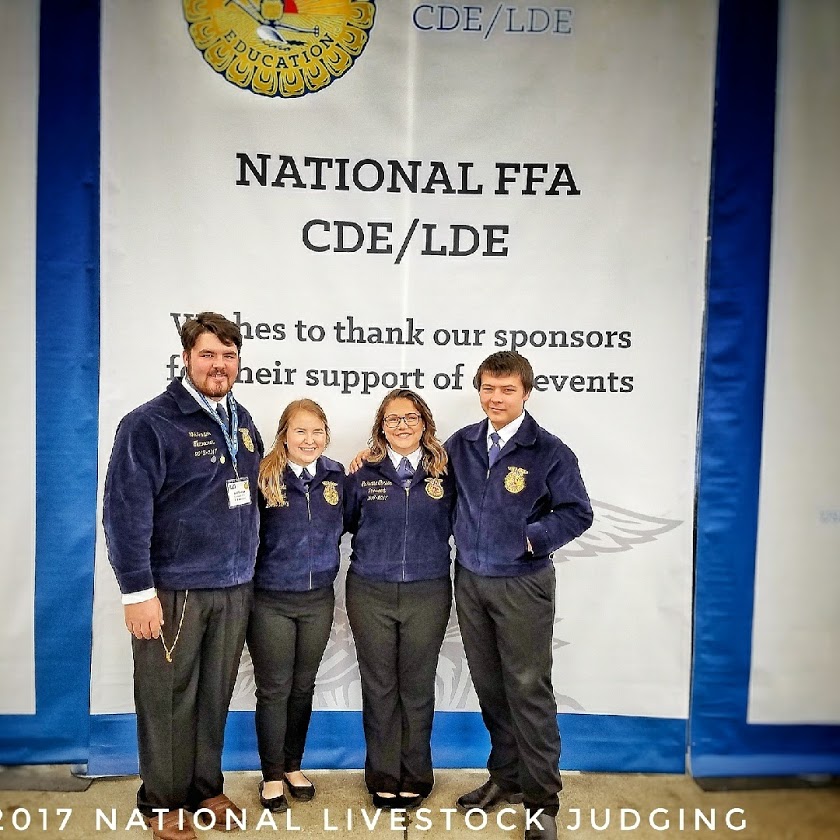 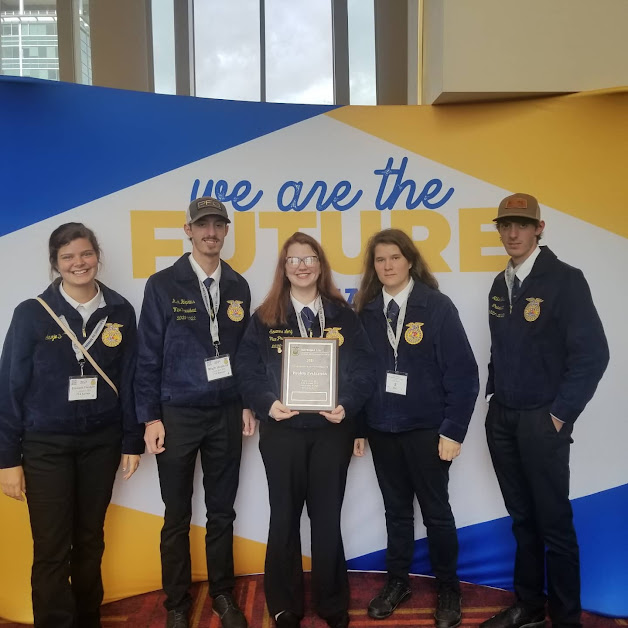 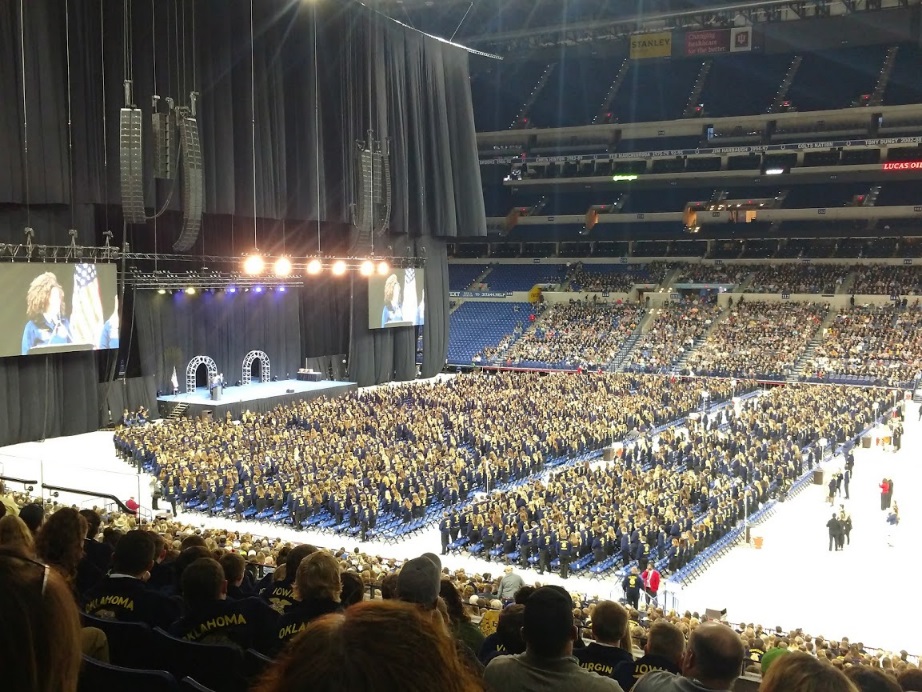 State FFA Convention
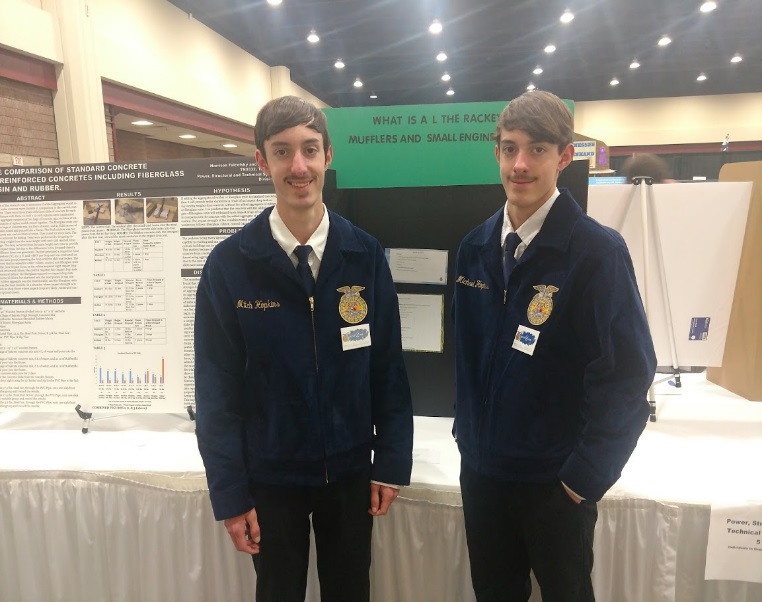 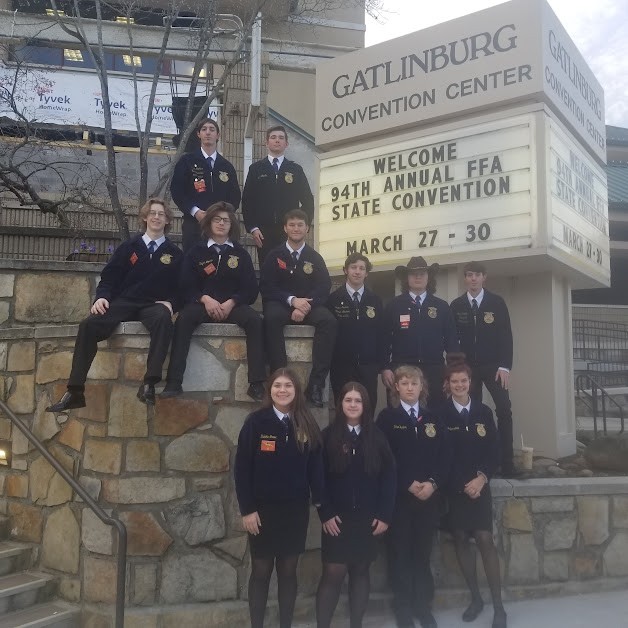 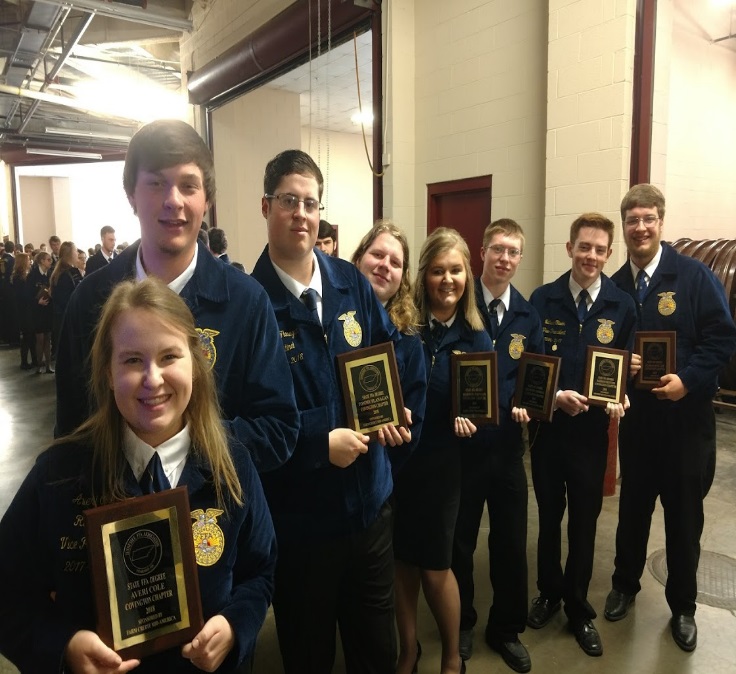 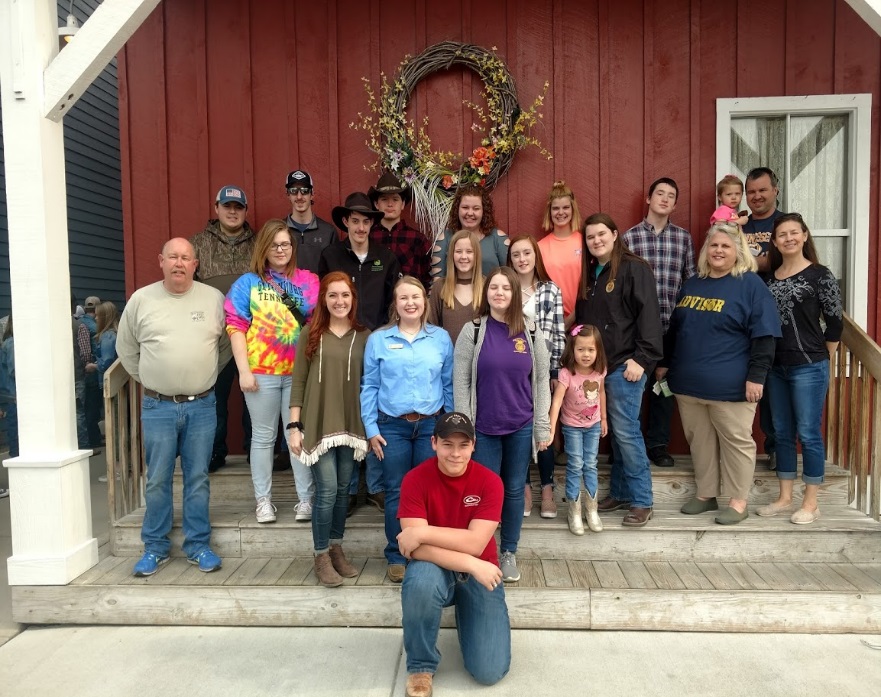 CAMP CLEMENTS 2023
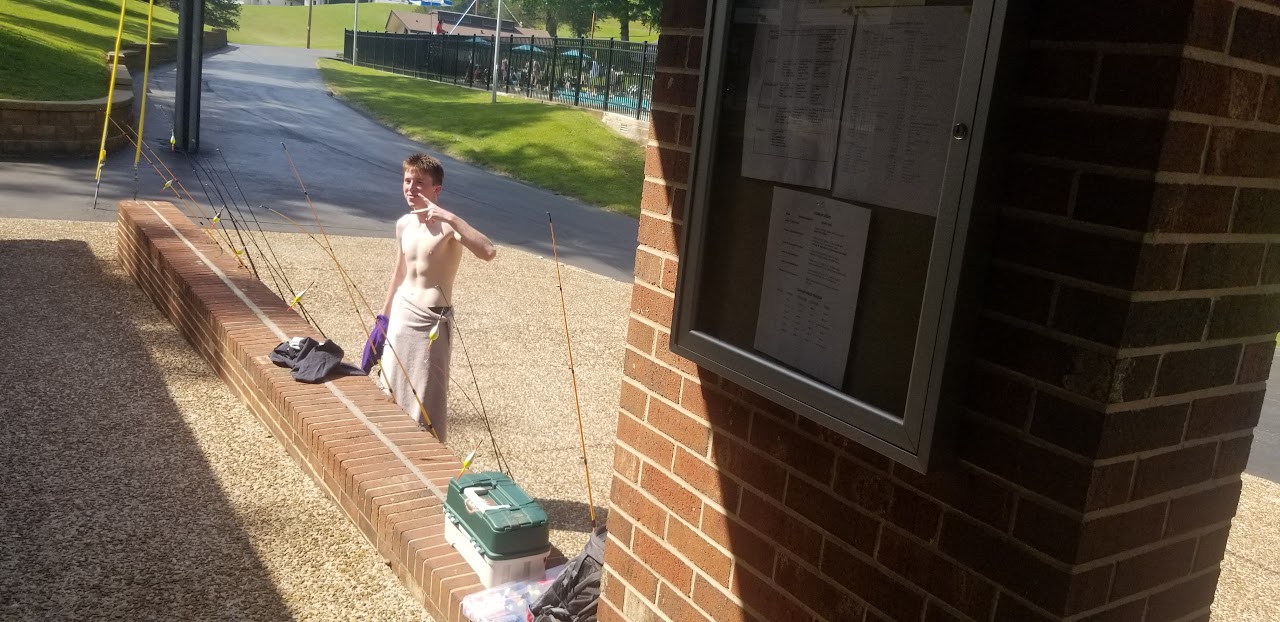 CAMP CLEMENTS Past
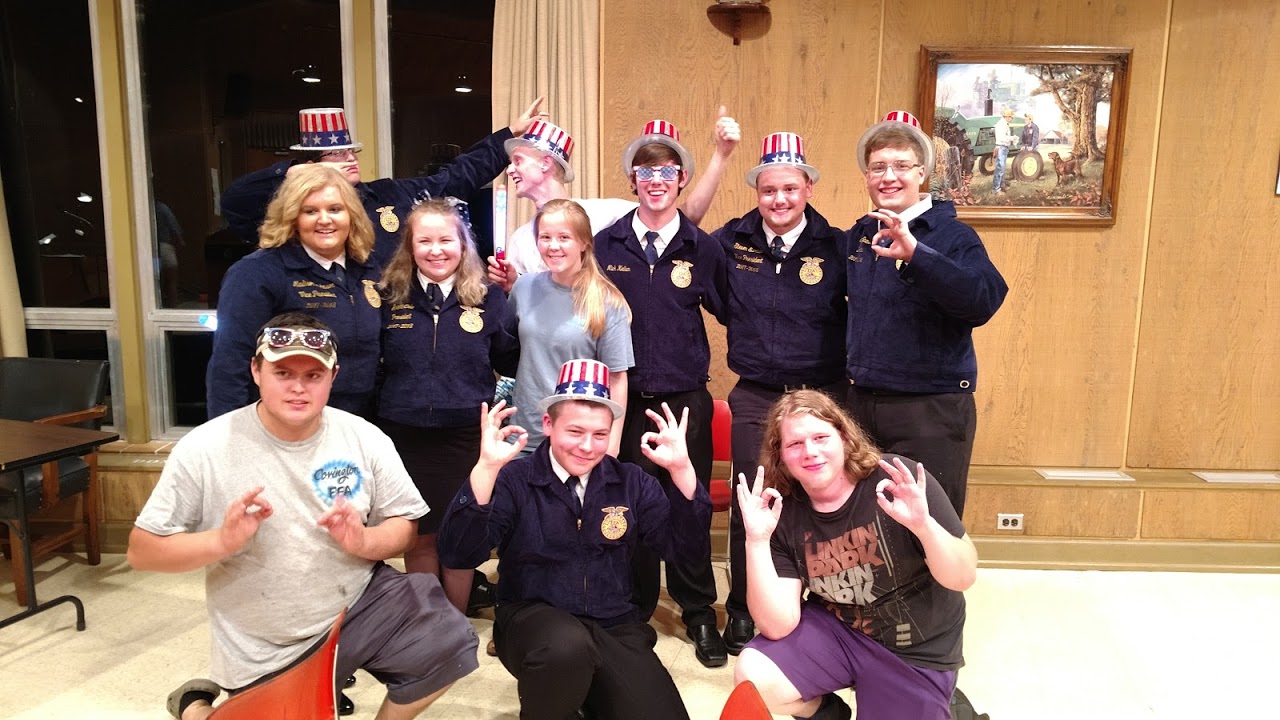 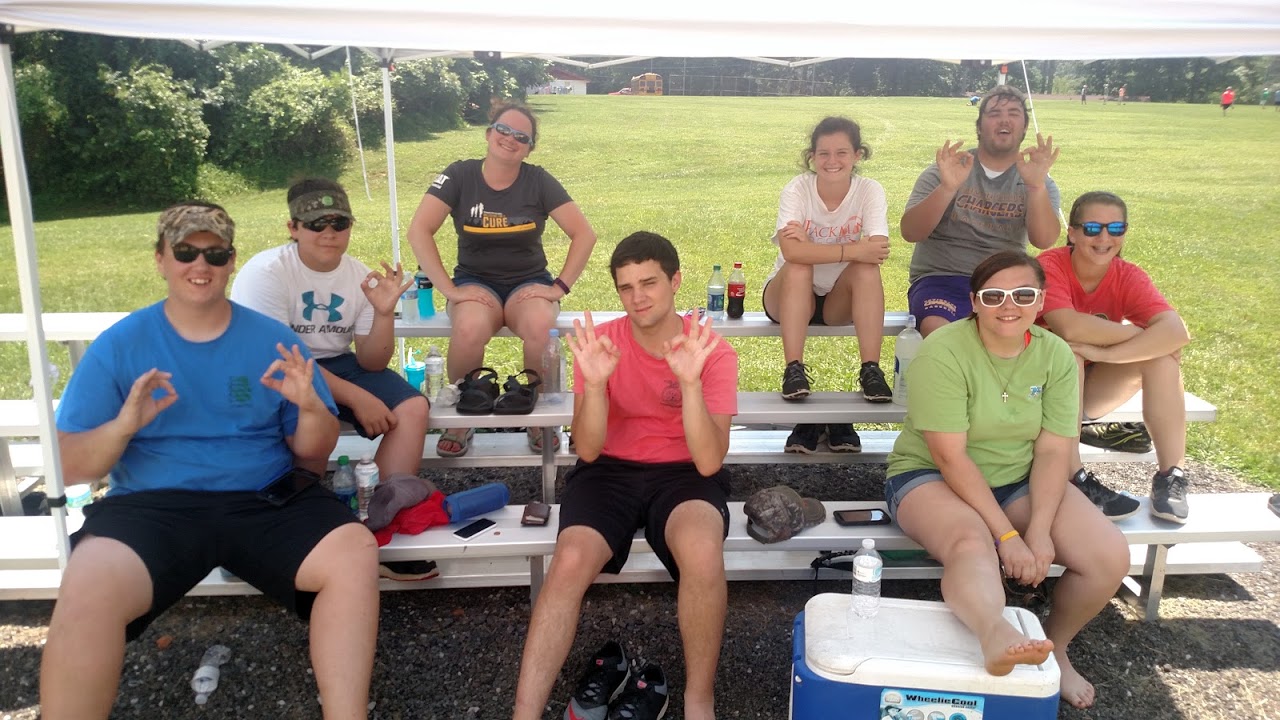 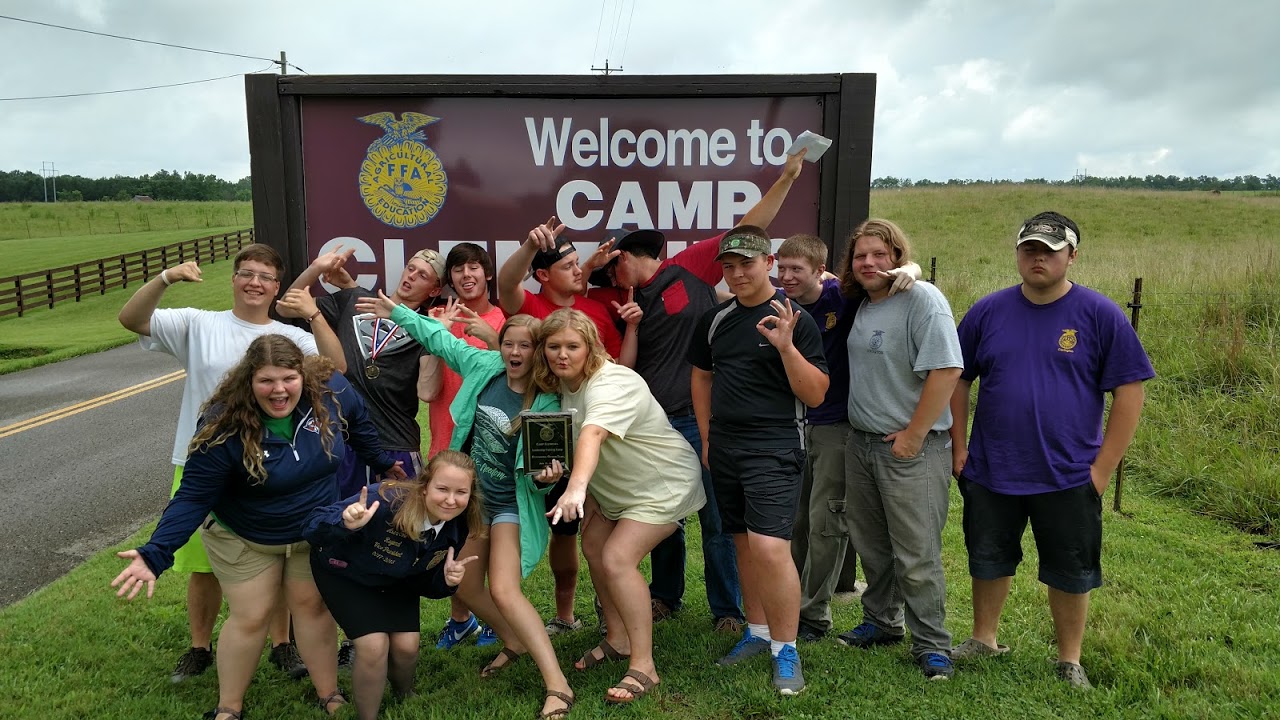 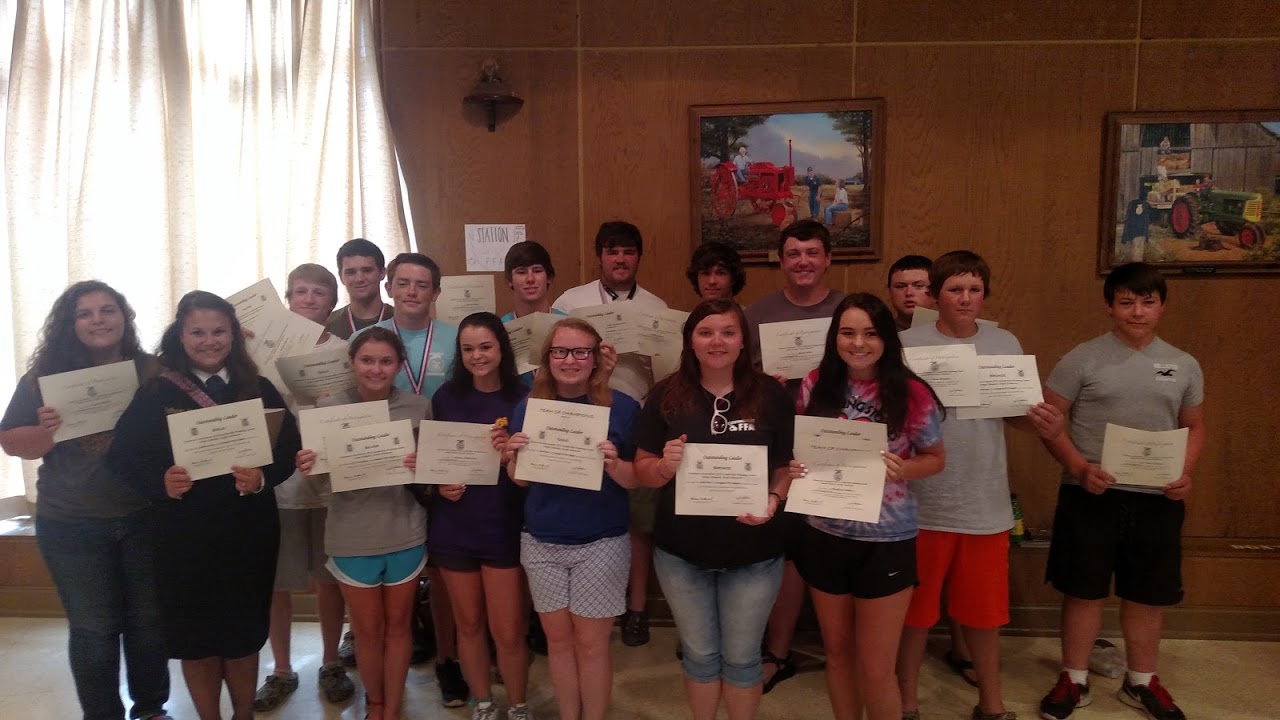 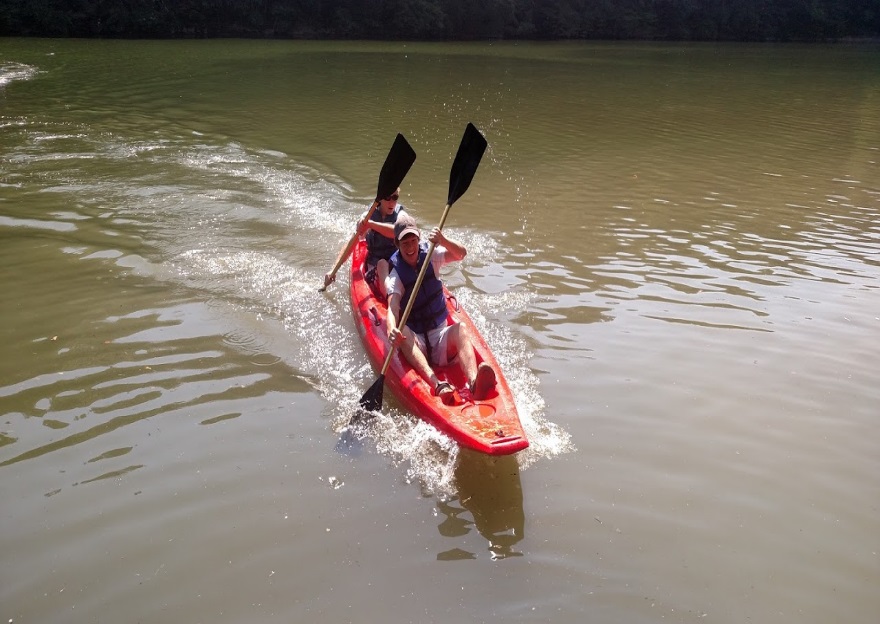 Impact Leadership conference
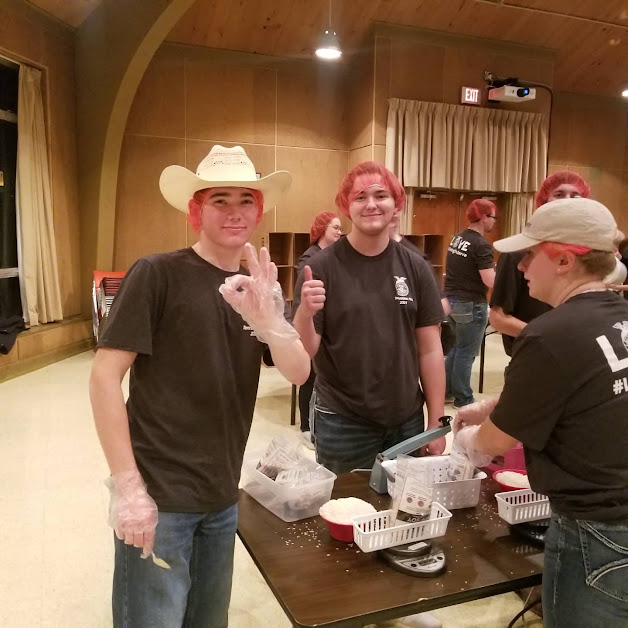 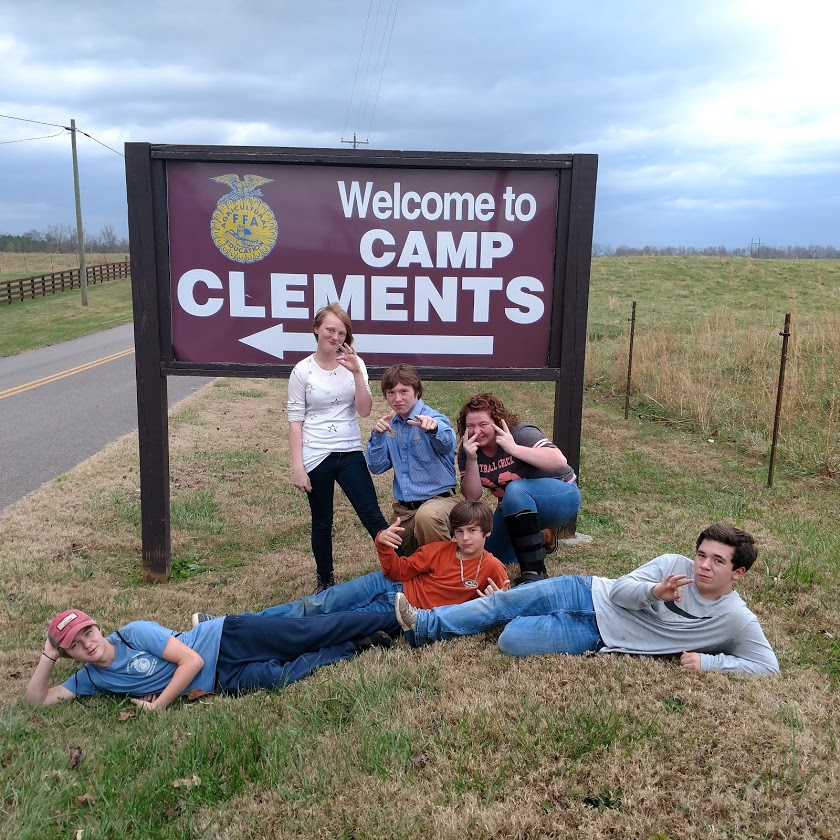 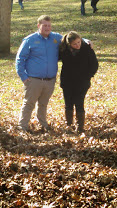 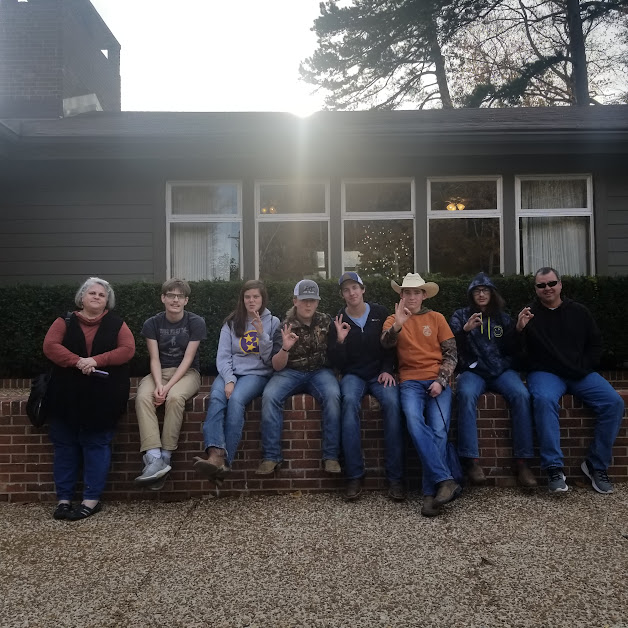 Livestock showing
“Mr. J, that was amazing……..truly amazing, you must be the most interesting man in the world with all those cool leadership stuff things you were saying.  I want to do something where I get dirty and have a lot of fun!!
Livestock Showing is your calling then.
Our chapter has one of the stronger market lambs programs in West Tennessee as well as students who exhibit breeding sheep CHECK IT OUT!!!!!!!!!
AG BARN 2023-24
Livestock showing
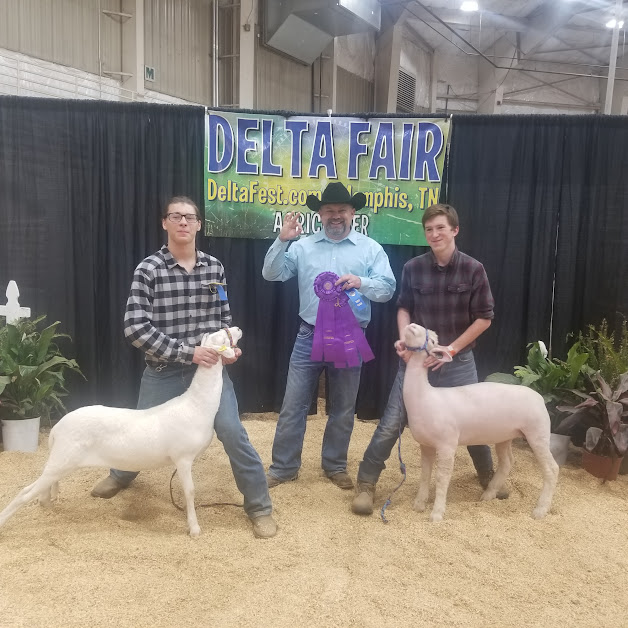 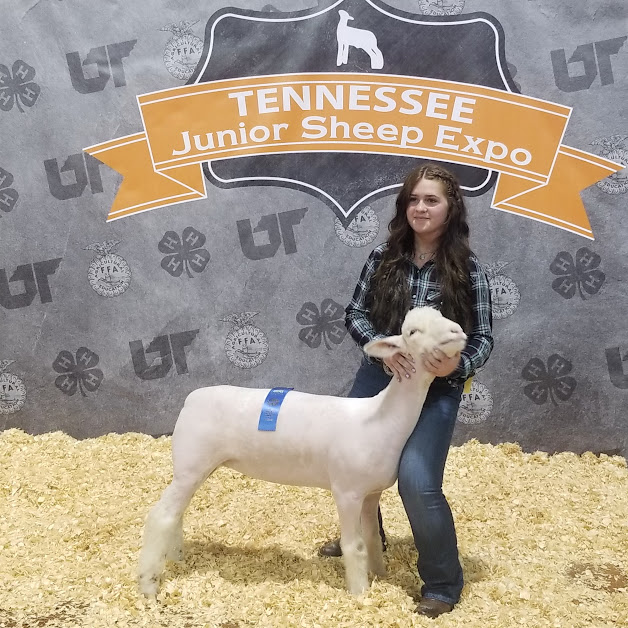 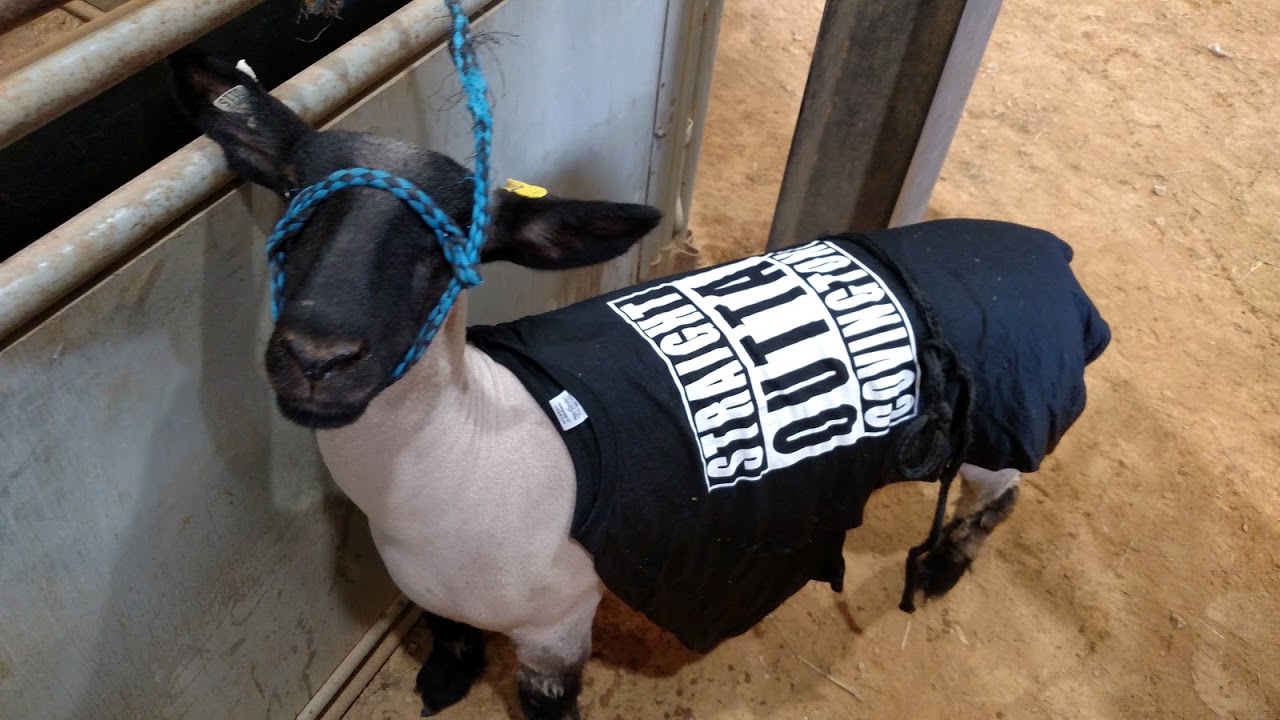 Fun activities
“TOTALLY GNARLY…………BUT I PUT ON FOR MY CITY MR. J………NOT FOR THESE OTHER CATS….TELL ME SOME FUN ACTIVITES WHERE I CAN GET MY GROOVE ON.”
LETS TAKE A LOOK
FUN Activities
BACK TO SCHOOL FUN ACTIVITY- Tailgate vs Brighton August 25th
MOVIE NIGHT-OCTOBER AND FEBRUARY
HAYRIDE-OCTOBER
MID-SOUTH FARM AND GIN SHOW-MARCH 3, 2023
BREAD OF LIFE FOOD PANTRY-EVERY OTHER THURSDAY AT 1ST UNITED METHODIST CHURCH
COMMUNITY SERVICE PROJECTS THROUGHOUT THE YEAR!!!
FFA OLYMPICS
DOWN ON THE FARM CAMP
FUN ACTIVITIES
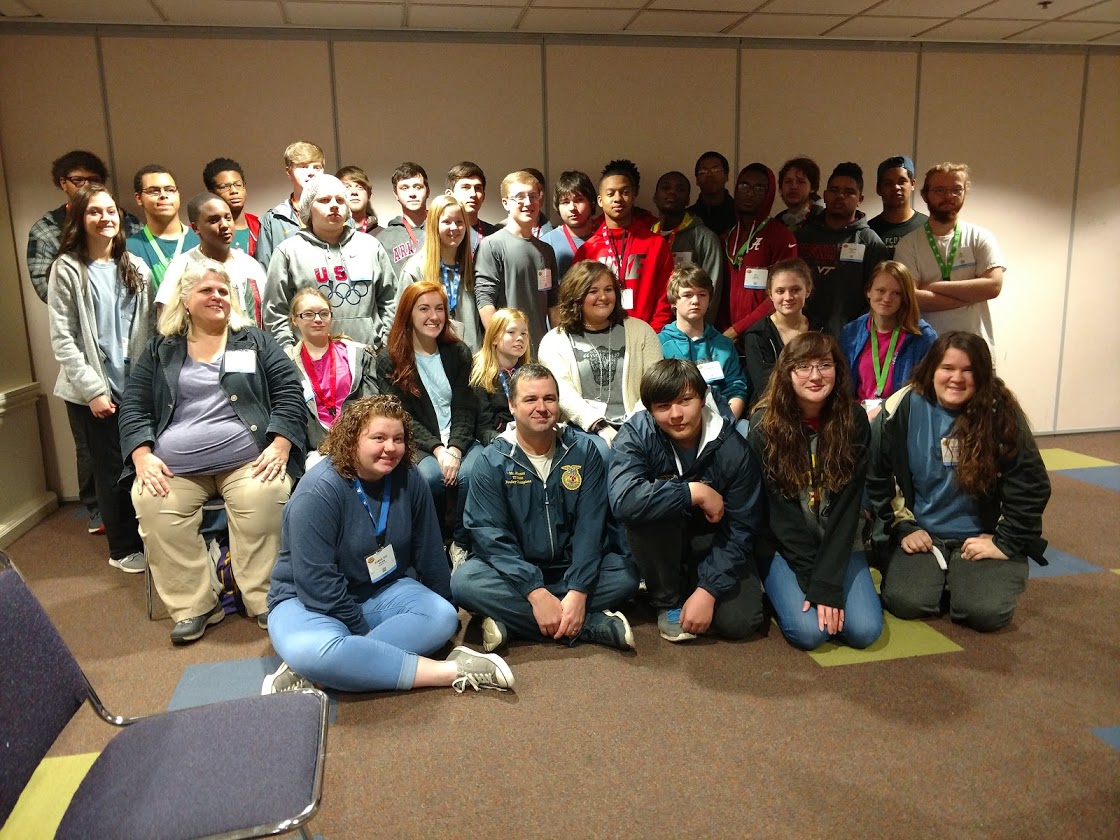 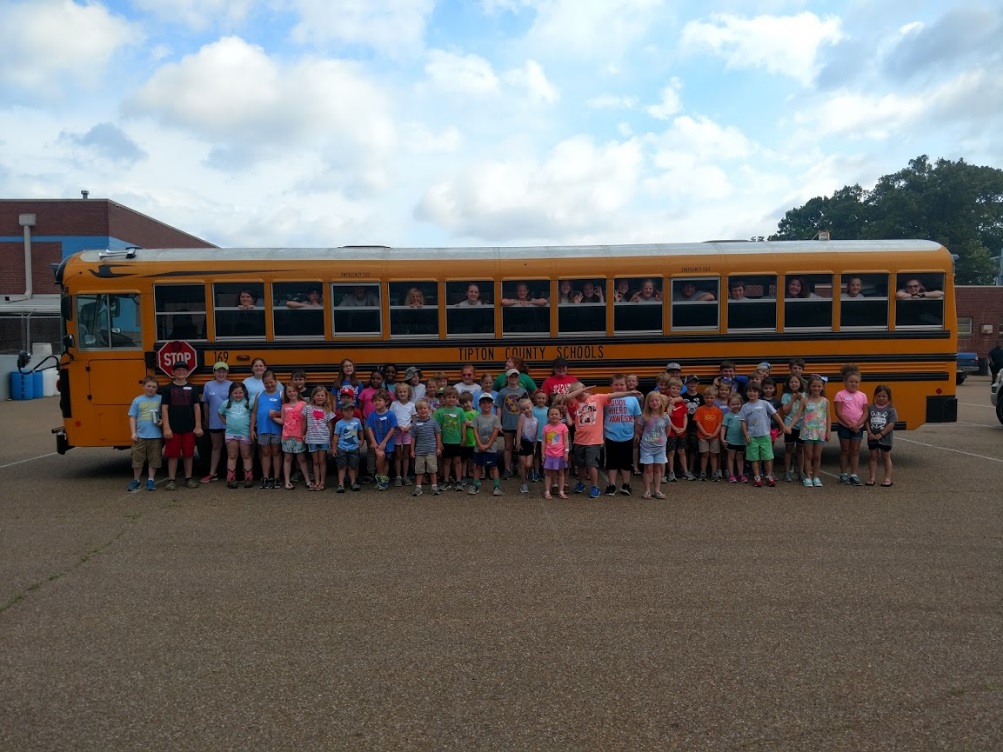 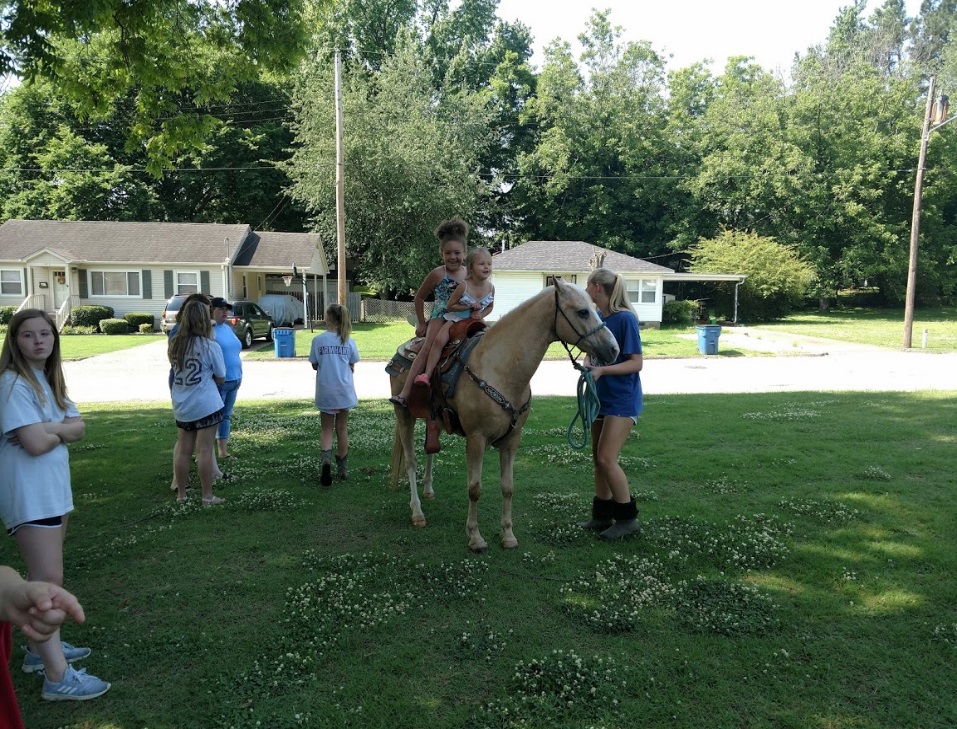 Ffa Week Activities
FFA WEEK OCCURS IN FEBURARY
HERE ARE SOME OF THE ACTIVITES THAT THE OFFICERS ARE PLANNING
TUESDAY-TOUGH GUY TUESDAY, FACULTY BREAKFAST, GOODWILL TOUR AT UTM
WEDNESDAY-WONDERFUL CAMO WEDNEDAY, BOWLING NIGHT, FFA OLYMPICS
THURSDAY-FFA OLYMPICS
FRIDAY-MUDDY SOMETHING DAY, FFA COOKOUT
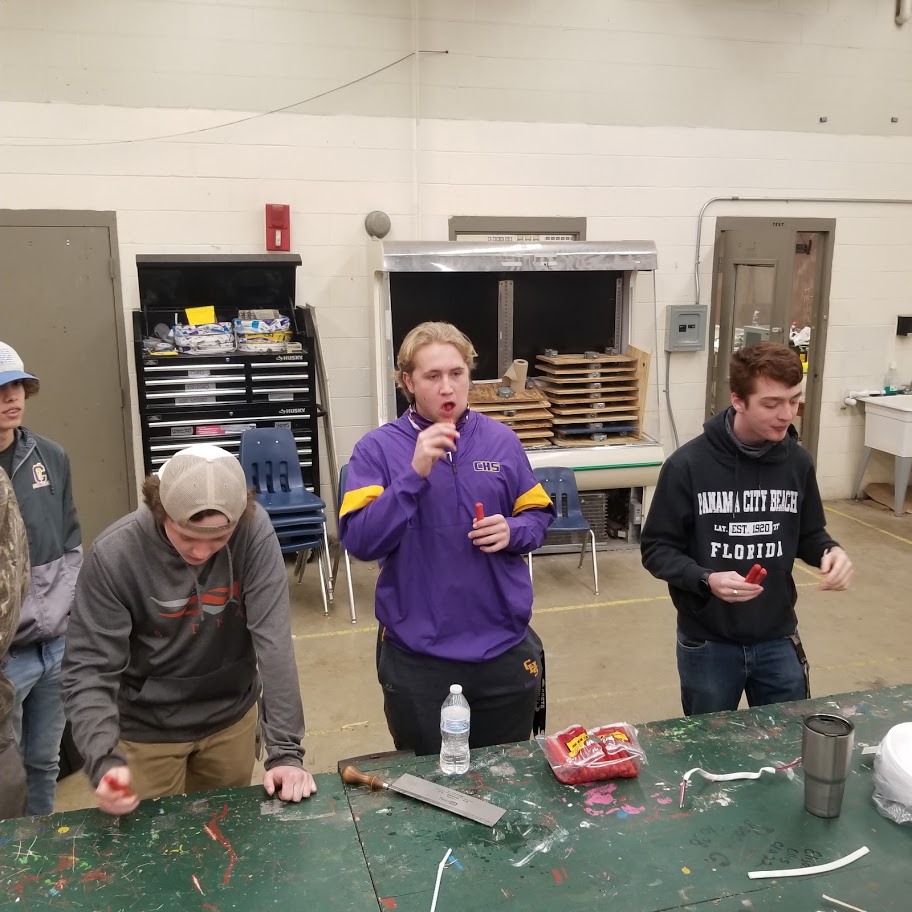 FFA WEEK
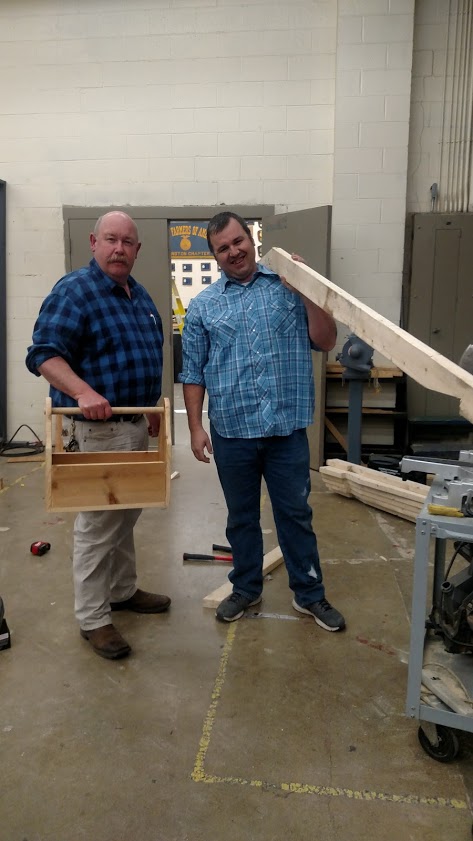 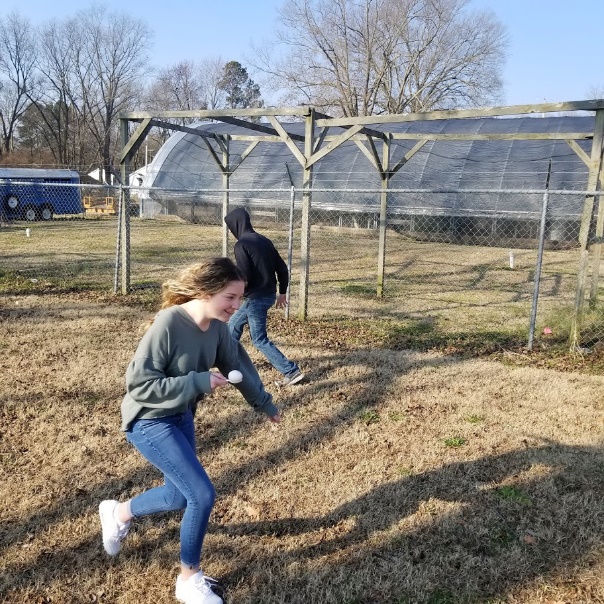 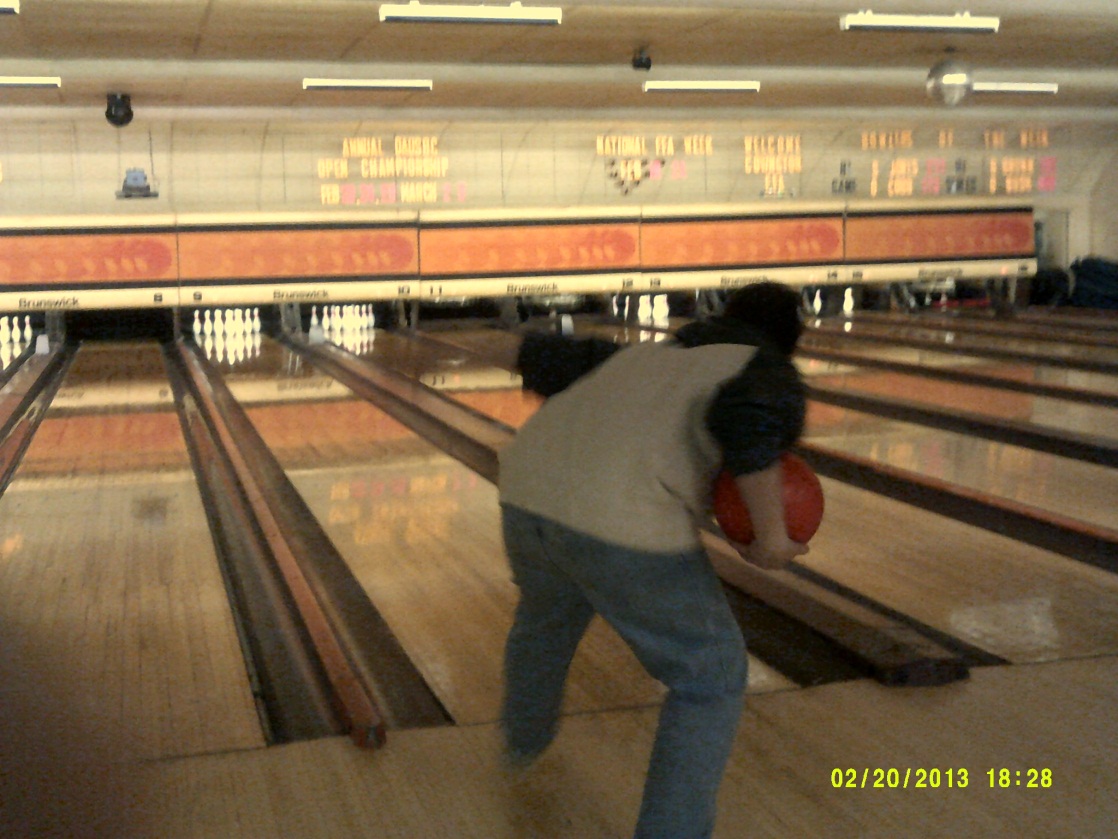 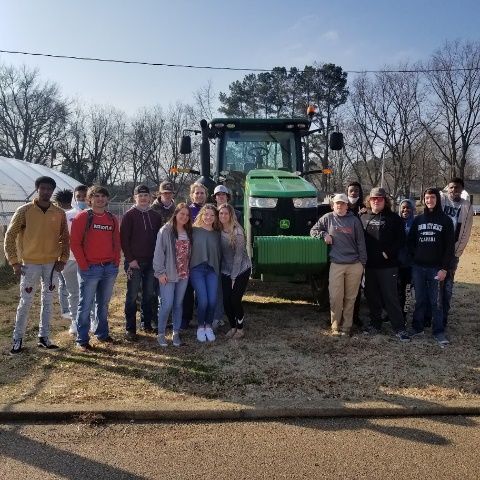 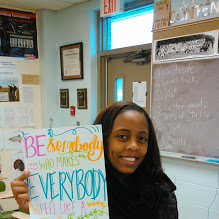 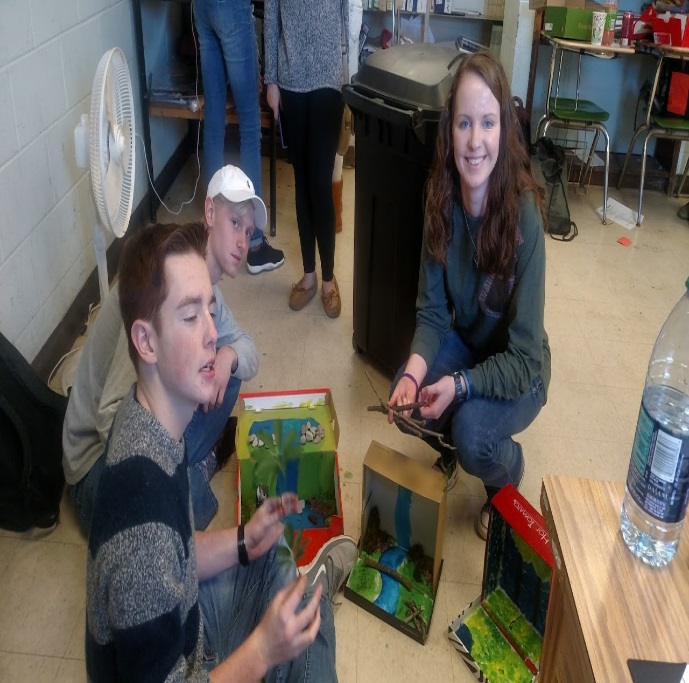 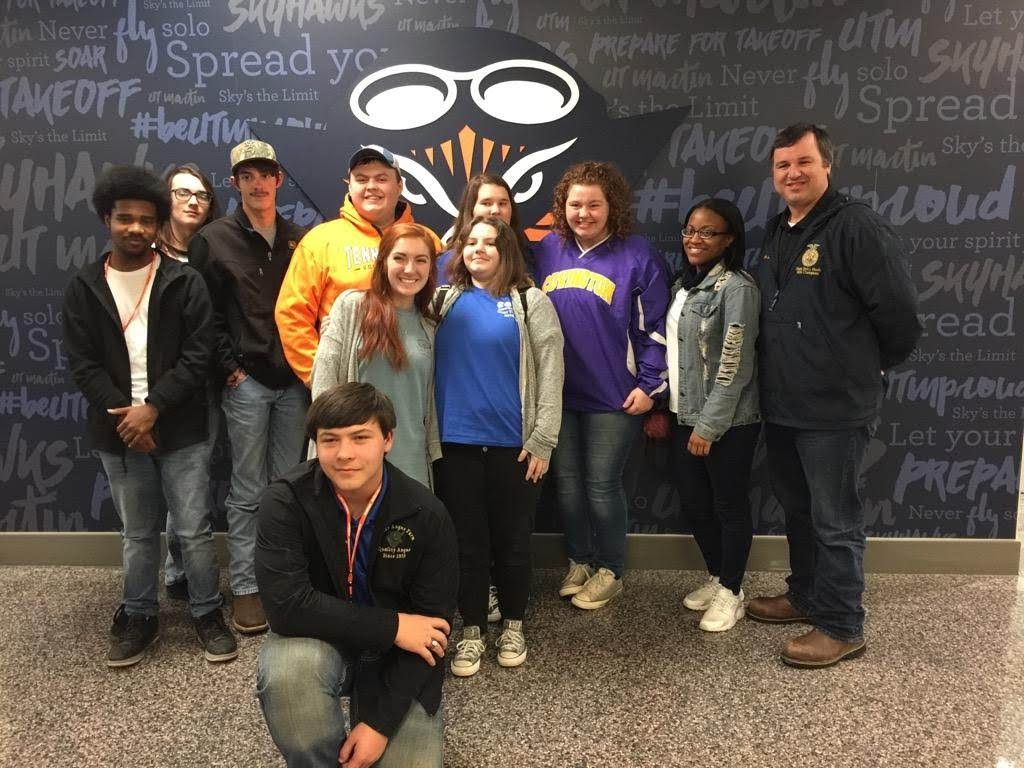 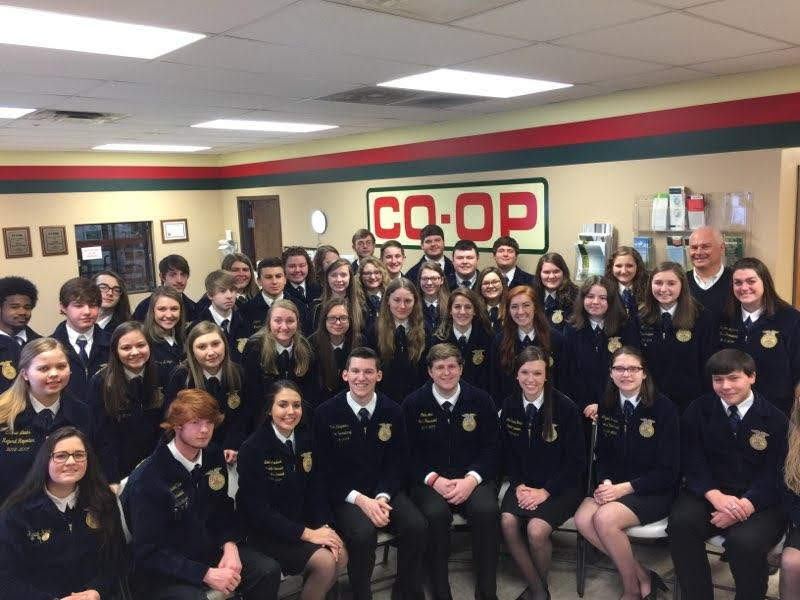 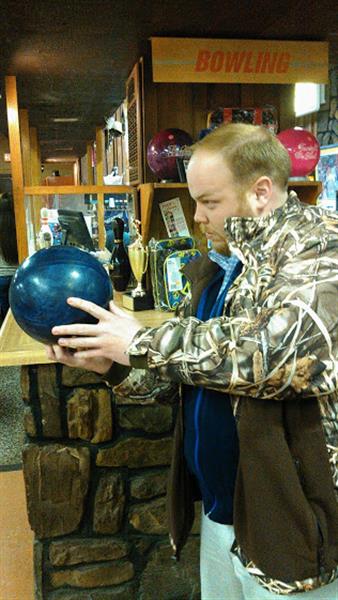 Final thoughts
SO, AT THIS POINT, YOU ARE PROBARLY SAYING ONE OF THREE THINGS TO YOURSELF
“MR. J, I AM IN LIKE FLIN”
“MR. J, LET ME THINK ABOUT IT” or
“MR. J, JUST SHUT THE %#$* UP”
HERE IS A FINAL THOUGHT
Fun Activities
MR. JOHNSON IS ALSO PLANNING FOR HIS CLASSES (MUST BE IN FFA, hint, hint, wink, wink)
AG MECHANICS/DIGITAL AGRONOMY/WELDING- NATIONAL FARM AND MACHINERY SHOW (FEB 2023) (LOUISVILLE, KY)
WILDLIFE MANAGEMENT/FOOD SCIENCE—REELFOOT LAKE STATE PARK (TIPTONVILLE, DECEMBER 9TH)
Final Thoughts
WHAT YOU MAY NOT HAVE REALIZED THAT AS THE TEACHER I AM GOING TO DO WHATEVER IT TAKES TO MAKE SURE THAT YOU ARE SUCCESSFUL IN THIS CLASS AND BEYOND THESE WALLS.  YOU HAVE A TEACHER THAT WILL GO TO BAT FOR YOU AND DO WHATEVER IS NECESSARY.  KEEP THIS IN MIND AS YOU MAKE THE DECISION TO JOIN THE FFA OR NOT
THAT’S ALL FOLKS!!!!!!!!!!